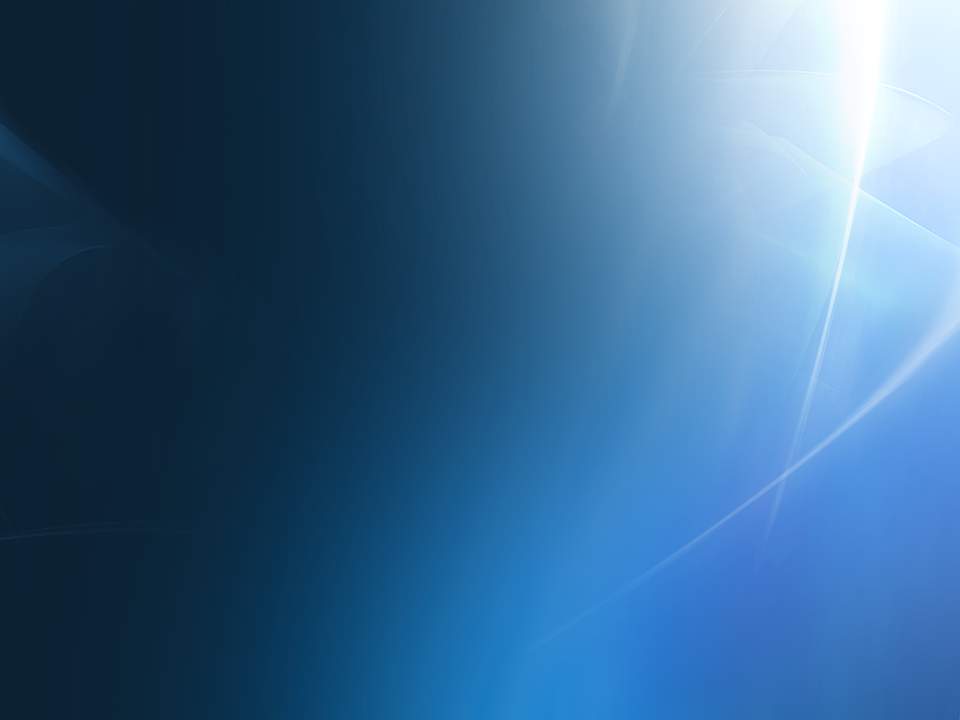 ОТЧЕТоб исполнении бюджетаДальнегорского городского округа за 2015 год
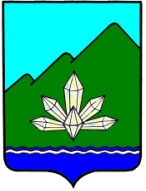 Уважаемые жители города Дальнегорска!
В целях информирования населения о бюджете Дальнегорского городского округа в данной электронной брошюре размещена информация об исполнении бюджета городского округа за 2015 год. Информация подготовлена в доступной для граждан форме на основе Проекта  Решения Думы Дальнегорского городского округа «Об исполнении бюджета Дальнегорского городского округа за 2015 год», внесенного на рассмотрение в Думу 29.04.2016 года.
     «Бюджет для граждан» позволит каждому заинтересованному жителю ознакомиться с основными показателями социально-экономического развития муниципального образования; с анализом исполнения доходной и расходной части бюджета. Расходная часть бюджета представлена в разрезе 13 муниципальных программ и непрограммных направлений деятельности.
2
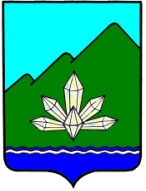 Структура отчета об исполнении бюджета в доступной для граждан форме:
Вводная часть
Основные характеристики бюджета
Доходы бюджета
Межбюджетные отношения
Расходы бюджета
Дополнительная         информация
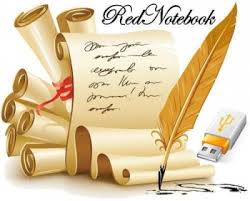 3
Основные направления бюджетной и налоговой политики Дальнегорского городского округа на 2015 год и плановый период 2016 и 2017 годов
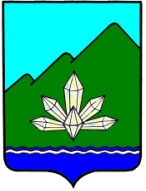 (утверждены Постановлением Администрации Дальнегорского городского округа от 29.08.2014 за № 743-па.)
4
Основные направления бюджетной и налоговой политики Дальнегорского городского округа на 2015 год и плановый период 2016 и 2017 годов
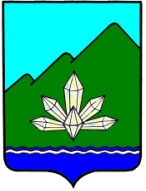 5
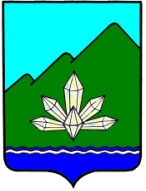 Исполнение майских указов Президента Российской Федерации  
(в 2015 году)
Указ Президента Российской Федерации от 07 мая 2012 года № 597 «О мероприятиях по реализации государственной социальной политики»:
приняты «дорожные карты» (план развития) в сфере образования и культуры, согласно которым средняя заработная плата в Дальнегорском городском округе составила:
При расчете средней заработной платы работников учреждений культуры учитывается заработная плата всех работников, в том числе низкооплачиваемый (хозяйственный) персонал, что заметно уменьшает среднюю заработную плату в среднем по учреждениям.  Справочно: заработная плата специалистов (основной персонал) в области культуры составила   24 092,40 рублей.
6
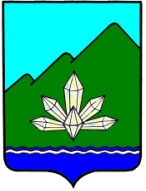 Исполнение майских указов Президента Российской Федерации
(в 2015 году)
Указ Президента Российской Федерации от 07 мая 2012 года № 599 «О мерах по реализации государственной политики в области образования и науки»:
« 1в) достижение к 2016 году 100 процентов доступности дошкольного образования для детей в возрасте от трех до семи лет»;
В Дальнегорском городском округе достигнут 100 процентный показатель доступности дошкольного образования для детей в возрасте от трёх до семи лет. При проектной мощности в 2 714 мест, детские сады посещают 2 276 воспитанников.
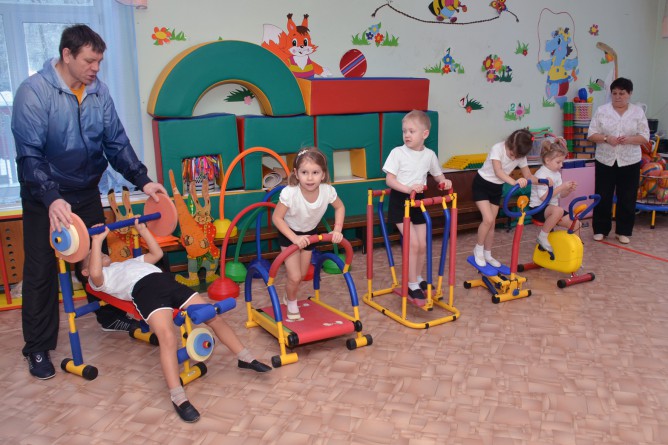 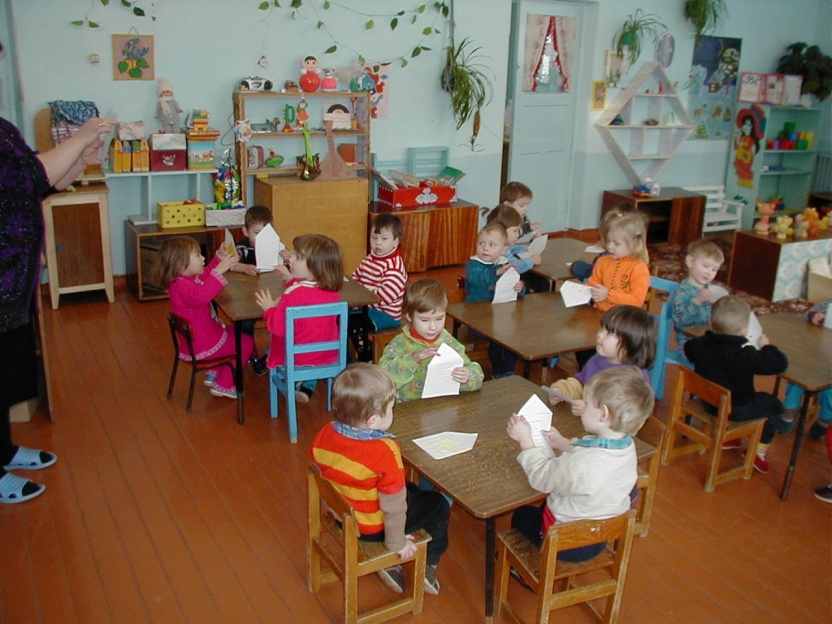 7
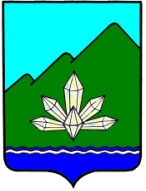 Исполнение майских указов Президента Российской Федерации
(в 2015 году)
Указ Президента Российской Федерации от 07 мая 2012 года № 600 «О мерах по обеспечению граждан Российской федерации доступным и комфортным жильём и повышению качества жилищно-коммунальных услуг».
        « 2а) разработать комплекс мер по улучшению жилищных условий семей, имеющих трех и более детей, включая создание необходимой инфраструктуры на земельных участках, предоставляемой указанной  категории граждан»;
         Исполнение пункта данного указа Президента осуществлялось  в рамках 2 муниципальных программ: 
 «Развитие землеустройства и землепользования на территории Дальнегорского городского округа» на 2015-2019 годы;
«Развитие градостроительной и архитектурной деятельности на территории Дальнегорского городского округа» на  2015-2019 годы;
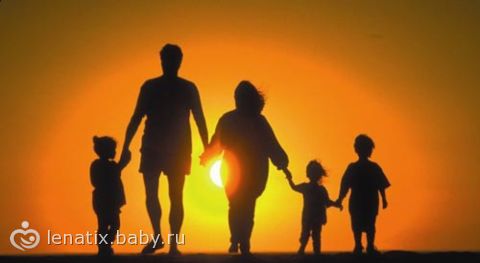 Всего  сформировано: 104 участка 
              предоставлен:   61 участок
8
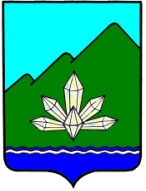 Указ Президента Российской Федерации от 07 мая 2012 года № 600 «О мерах по обеспечению граждан Российской федерации доступным и комфортным жильём и повышению качества жилищно-коммунальных услуг».
        « 2а) разработать комплекс мер направленных на решение задач, связанных с ликвидацией аварийного жилищного фонда.
Реализация мероприятий разбита на несколько этапов. В 2015 году:
1. Переселено из аварийного жилья – 80 человек
2. Количество расселенных многоквартирных  домов, признанных аварийными составило  11 единиц.
3. Приобретено 45 жилых помещений.
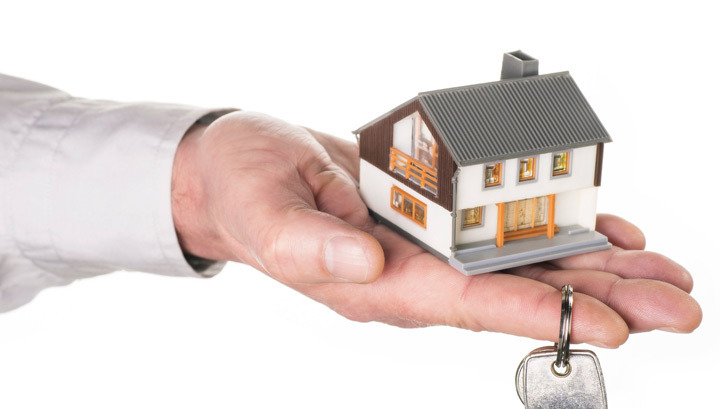 9
Основные показатели социально-экономического развития Дальнегорского городского округа
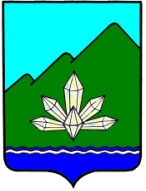 Численность населения:    на 01.01.2015 – 43 961 человек;
                                                     на 01.01.2016 – 43 700 человек;
                                                     на 01.01.1990 – 63 587 человек.
 Уровень безработицы:       на 01.01.2015 – 1,6 %;
                                                     на 01.01.2016 – 1,9%.
Среднемесячная зарплата работающих за 2015 год ( в крупных и средних  организациях):                      27 210,60 рублей.
                Арсеньев -                        38 837,10 рублей;
                Партизанск –                    33 512,50 рублей;
                Дальнереченский –          22 574,60 рубля;
                Тернейский –                    37 117,90 рублей.
10
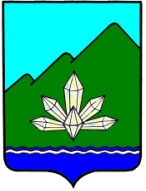 Основные характеристики бюджета
Бюджет Дальнегорского городского округа утвержден на три года решением Думы от 15.12.2014 № 315 «О бюджете Дальнегорского городского округа на 2015 год и плановый период 2016 и 2017 годов» и вступил в силу с 01.01.2015 года.
тыс. руб.
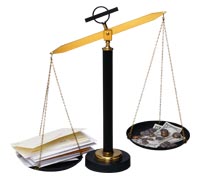 тыс. руб.
11
Исполнение бюджета по доходам
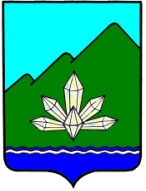 тыс. руб.
899 353,82
887 860,39
План по сбору доходов  исполнен на 101,3%.
  Перевыполнение на 11493,43 тыс. руб.
12
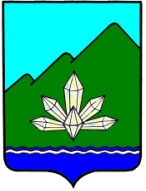 Анализ исполнения налоговых и неналоговых доходов за 2015 год
тыс. руб.
13
Структура собственных доходов за 2015 год  (всего: 505 038,47 тыс.руб.)
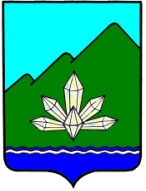 14
Межбюджетные трансферты – основной вид безвозмездных перечислений
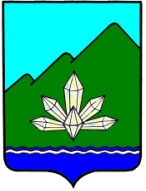 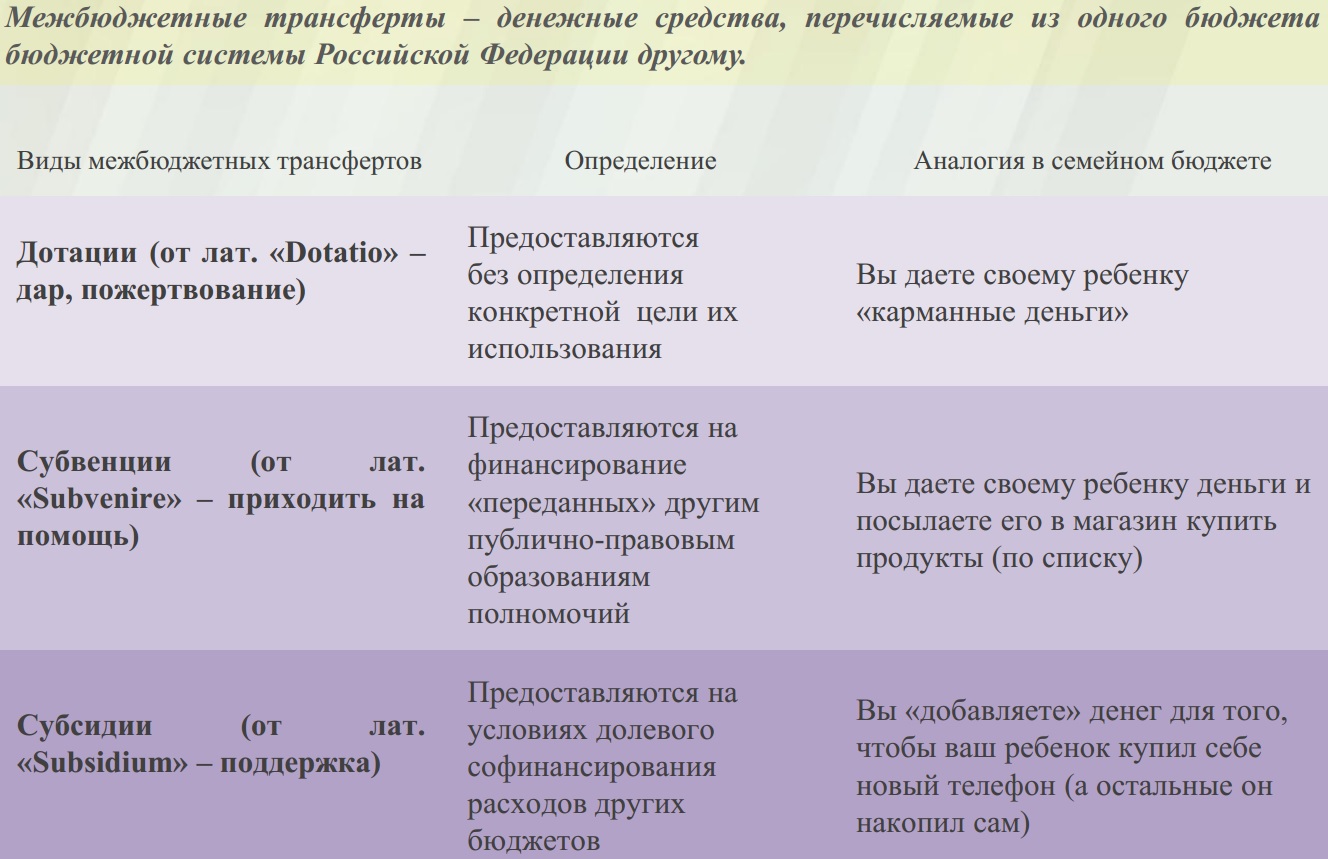 15
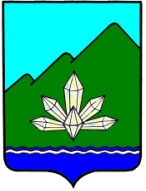 Анализ исполнения по безвозмездным поступлениям за 2015 год
тыс. руб.
16
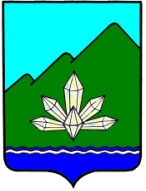 Состав безвозмездных поступлений за 2015 год (план и поступление)
тыс. руб.
17
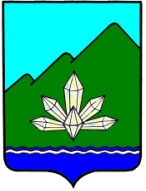 Состав безвозмездных поступлений за 2015 год (план и поступление)
тыс. руб.
18
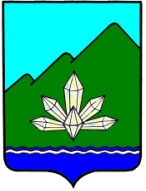 Состав безвозмездных поступлений за 2015 год (план и поступление)
тыс. руб.
19
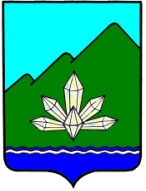 Структура безвозмездных поступлений в 2015 году
20
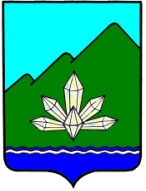 Сравнительный анализ исполнения бюджета Дальнегорского городского округа за 2012 - 2015 годы
21
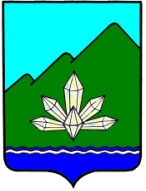 Уровень долговой нагрузки на бюджет ДГО за 2015 год
Заимствований (привлечений кредитных ресурсов) в 2015 году не производилось.
Долговых обязательств у муниципального образования нет.
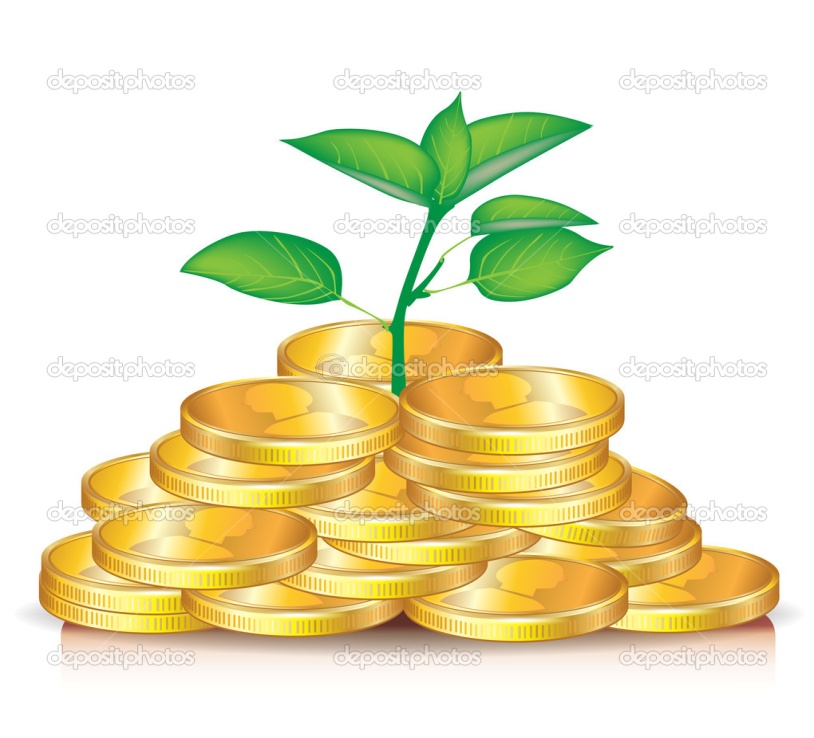 22
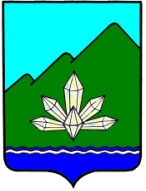 Оценка качества управления бюджетным процессом
В 2014 году:
В 2015 году:
I за качество управления в 2013 году (грант в сумме 1 373 тыс. руб.)
I за качество управления в 2014 году (грант в сумме 983 тыс. руб.)
на установку многофункциональной 
коробки на территории МОБУ «СОШ № 2»
на установку пластиковых окон в МДОБУ №13
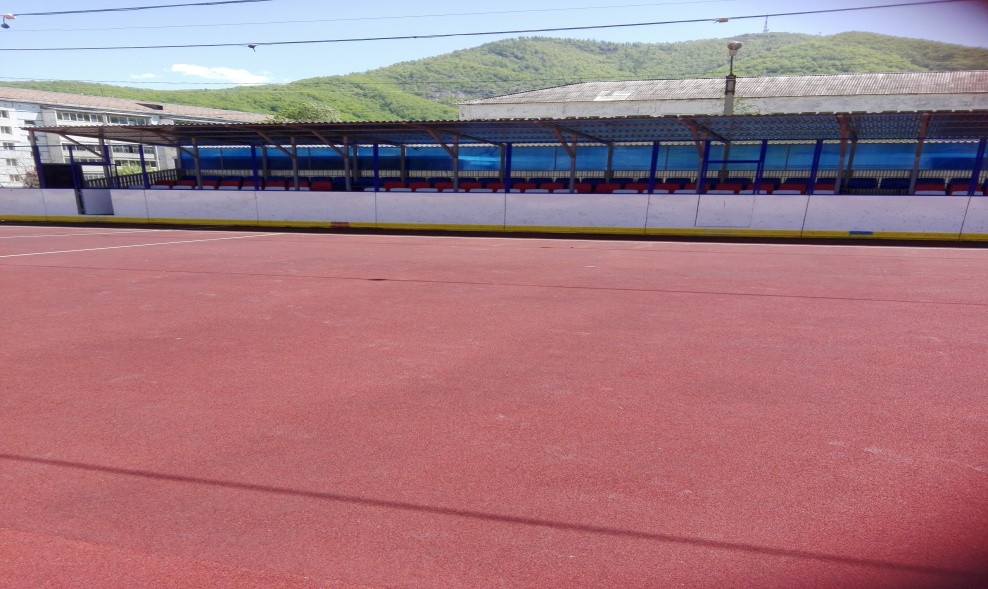 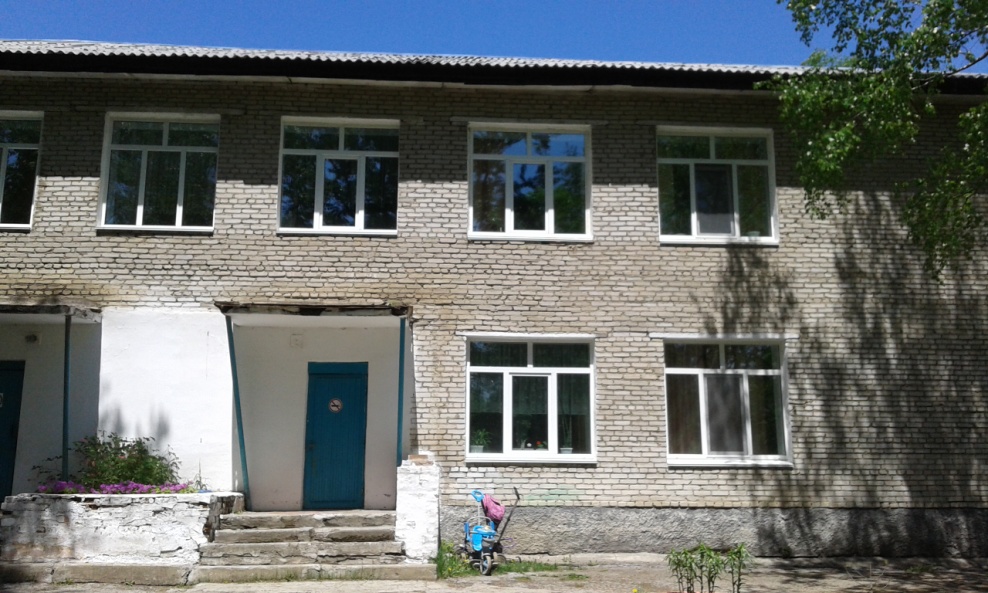 23
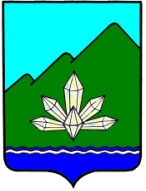 Исполнение бюджета по расходам
2015 год (план) тыс. руб.
2015 год (факт) тыс. руб.
95,6%
Минимальное нормативное  значение – 98 %.
Исполнение составило – 95,6 %.
24
Сеть муниципальных учреждений
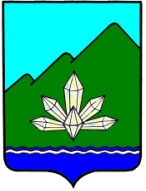 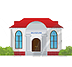 39 бюджетных учреждений
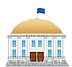 3 органа местного самоуправления
12 образовательных учреждений
15 детских дошкольных учреждений
Дума ДГО
Центр детского творчества
Музейно-выставочный центр
Контрольно-счетная палата ДГО
2 детских оздоровительно-образовательных центра
Администрация ДГО
1 детско-юношеская спортивная школа
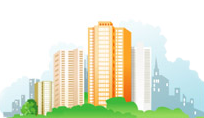 5 учреждений культуры
Детская школа искусств
Централизованная
 библиотечная система
Из бюджета Дальнегорского
городского округа
финансируется
49 учреждений
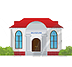 2 автономных учреждения
МАУ Микрофинансовая организация
«Центр развития предпринимательства»
МАУ «МФЦ»
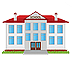 4 структурных подразделения администрации ДГО, имеющие статус юридического лица
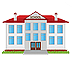 1 казенное учреждение 
(Обслуживающее учреждение)
25
Расходы бюджета в расчете на одного жителя ДГО 
в 2015 году
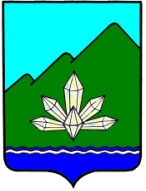 Расходы бюджета 
ВСЕГО 20 678 рублей в год
13 450
Образование
2 289
Общегосударственные вопросы
2 069
ЖКХ
1 808
Культура
633
Прочие расходы
Физическая культура и спорт
429
Расходы бюджета в расчете на одного воспитанника, обучающегося в 2015 году
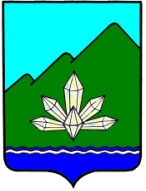 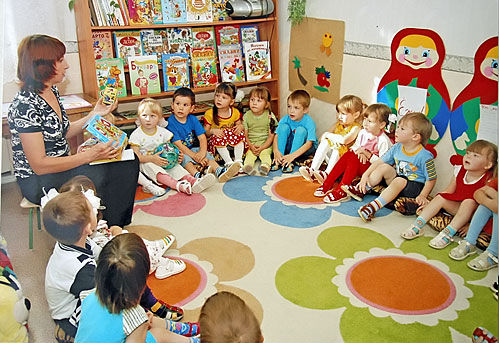 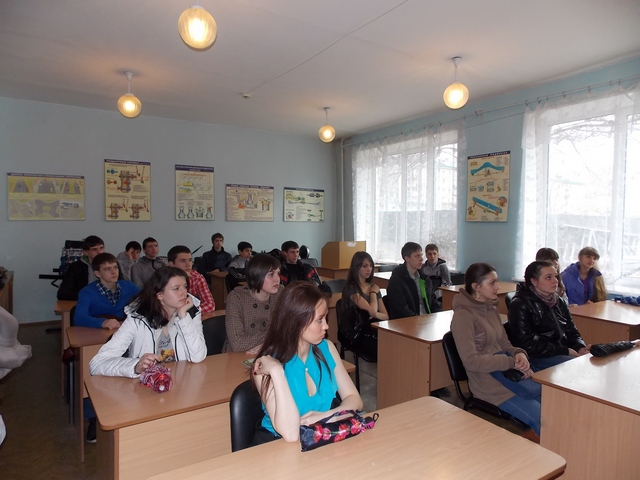 В дошкольном учреждении 
102 981 рублей в год (при численности 2 276 ребенка)
В школе 59 308 рублей в год (при численности 4 415 обучающихся)
Расходы бюджета в расчете на одного воспитанника, обучающегося в 2015 году
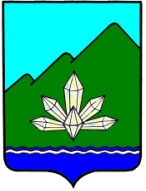 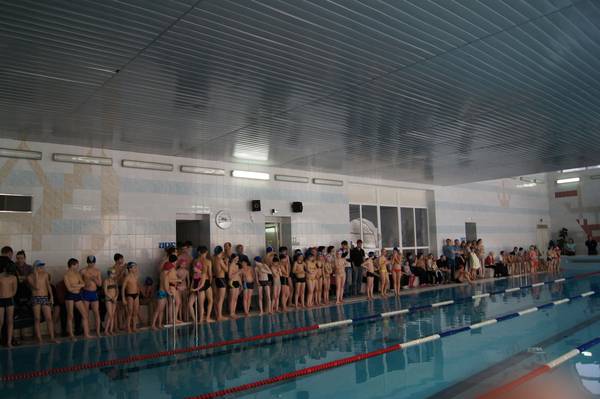 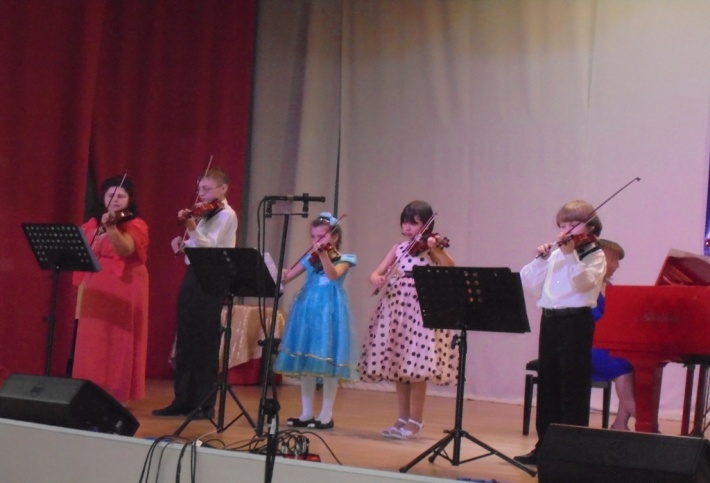 В учреждениях дополнительного образования (Лотос, Вертикаль, ЦДТ)
16 128 рублей в год (при численности 
3 571ребенка)
В учреждении дополнительного образования в сфере культуры (ДШИ) 
52 327 рублей в год (при численности 281обучающихся)
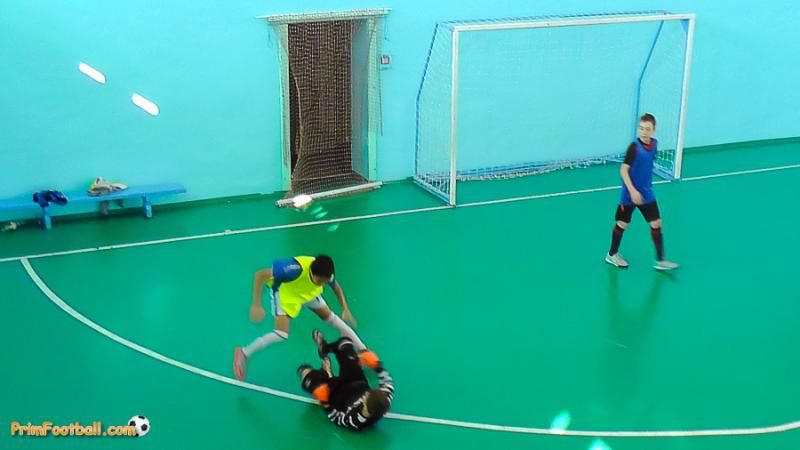 В учреждении физической культуры и спорта (Гранит) 33 076 рублей в год (при численности 538 обучающихся)
Структура расходов бюджета Дальнегорского 
городского округа в 2015 году
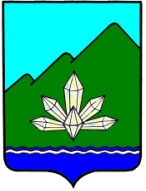 29
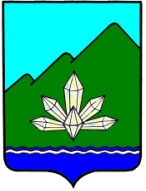 Структура расходов бюджета 
Дальнегорского городского округа в 2015 году (в графическом виде)
30
Анализ исполнения расходов 
за 2012 – 2015 годы
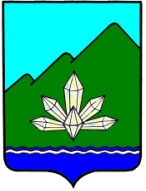 31
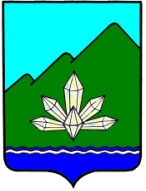 Бюджет Дальнегорского городского округа исполняется
В рамках программ:
13 муниципальных программ
По непрограммным 
направлениям
деятельности
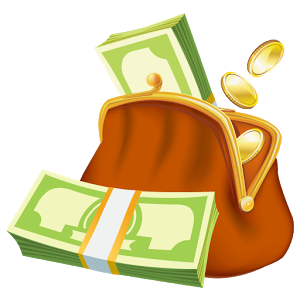 809 693,97 тыс.руб.
89,3%
96 619,54 тыс. руб.
10,7%
32
Структура муниципальной программы
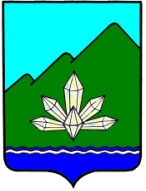 МУНИЦИПАЛЬНАЯ ПРОГРАММА
Стратегическая цель ДГО
Цель 
программы
Цель 
программы
Цель 
программы
Задачи
Задачи
Задачи
Подпрограмма 1
Подпрограмма 2
Мероприятия программы
33
Исполнение программной части бюджета ДГО
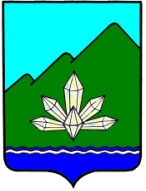 тыс. рублей
34
Исполнение программной части бюджета ДГО
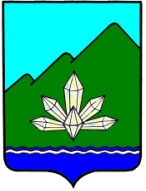 тыс. рублей
35
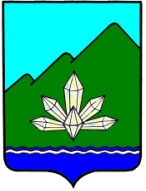 Программа:
«Ремонт автомобильных дорог и инженерных сооружений на территории Дальнегорского городского округа» на 2015-2019 годы
Цель программы: улучшение и сохранение качества существующей сети дорог, дворовых территорий на территории Дальнегорского ГО, доведение их технического состояния  до уровня соответствующего нормативным требованиям.
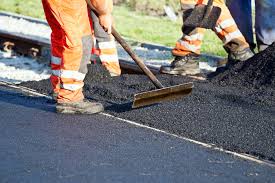 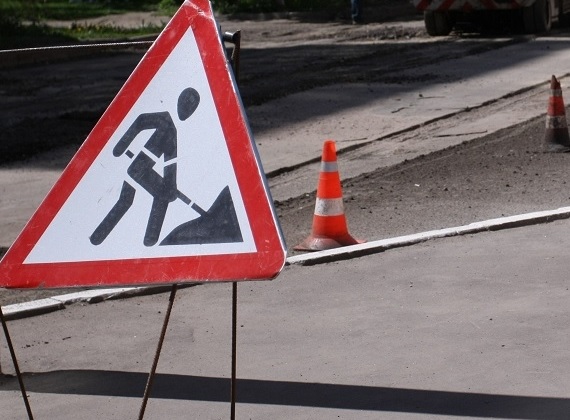 Запланировано 5,5 млн. руб.:
Исполнено 0,6 млн. руб.:
Местный бюджет – 4 963,8 тыс. руб.,
 Краевой бюджет – 540,0 тыс. руб.
Местный бюджет – 645,9 тыс. руб.
Подготовка проектно-сметной документации по капитальному ремонту дорожного полотна и капитальному ремонту сетей ливневой канализации.
Работы по капитальному ремонту дорог по ул. Пионерской не проведены по причине отсутствия заявителей при объявлении аукционов.
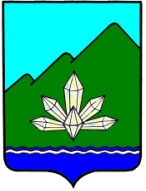 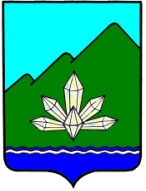 Программа:
«Развитие градостроительной и архитектурной деятельности на территории Дальнегорского городского округа» на 2015-2019 годы
Цель программы: соблюдение норм и требований действующего законодательства о градостроительной деятельности на территории Дальнегорского городского округа
Всего по программе: 
запланировано – 642,50 тыс. руб.
исполнено – 642,50 тыс. руб.
ПОДПРОГРАММА 1:
Разработка документов территориального планирования
запланировано: 592,5 тыс. руб.
исполнено: 592,5 тыс.руб.
Подготовка проектной документации:
 «Проекты планировки территории для строительства линейного объекта – автомобильной дороги для проезда к земельным участкам 
– 95,0 тыс. руб.
«Проекты планировки территорий, на которых формируются земельные участки для предоставления многодетным семьям» 
– 250,0 тыс. руб.
 «Внесение изменений в Правила землепользования и застройки на территории Дальнегорского городского округа» – 247,5 тыс. руб.
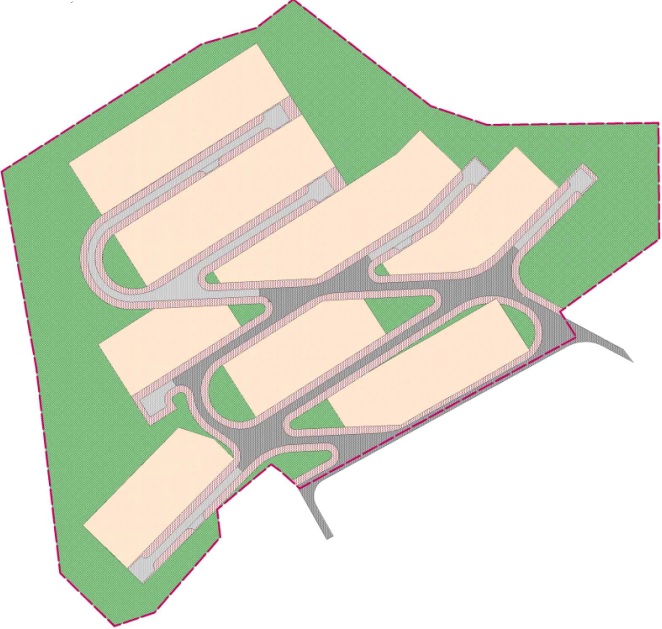 37
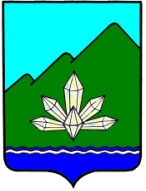 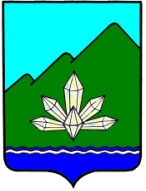 Программа:
«Развитие градостроительной и архитектурной деятельности на территории Дальнегорского городского округа» на 2015-2019 годы
ПОДПРОГРАММА 2:
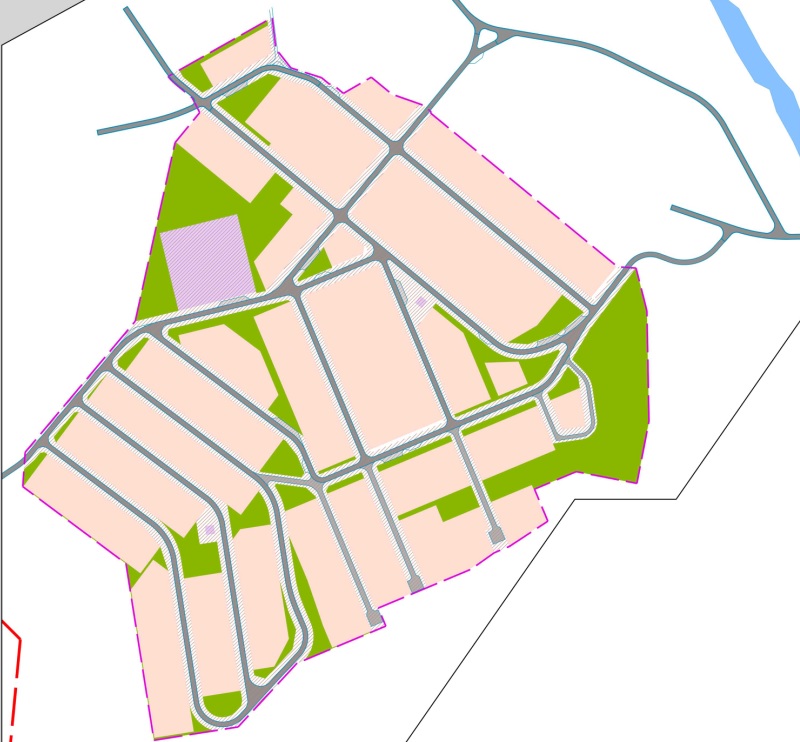 Создание информационной системы обеспечения градостроительной деятельности
запланировано: 50,0 тыс. руб.
исполнено: 50,0 тыс.руб.
Подготовка проектной документации 
«Разработка местных нормативов градостроительного проектирования Дальнегорского городского округа» 
- 50,0 тыс. руб.
38
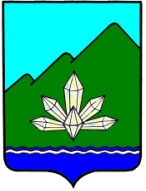 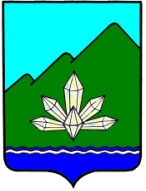 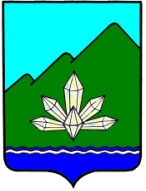 Программа:
«Повышение качества предоставления и доступности предоставления государственных и муниципальных услуг на территории Дальнегорского городского округа» на 2015-2019 годы
Цель программы: повышение качества и доступности предоставления муниципальных услуг администрацией Дальнегорского городского округа для физических и юридических лиц
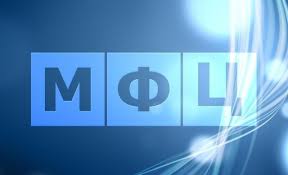 Запланировано 9,4 млн. руб.:
Исполнено 9,2 млн. руб.:
Местный бюджет – 4 668,0 тыс. руб.,
 Краевой бюджет – 4 569,9 тыс. руб.,
 Федеральный бюджет – 119,0 тыс. руб.
Местный бюджет – 4 667,9 тыс. руб.,
 Краевой бюджет – 4 430,3 тыс. руб.,
 Федеральный бюджет – 119,0 тыс. руб.
39
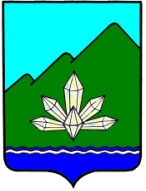 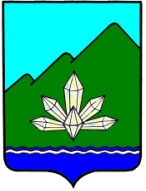 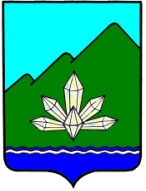 Программа:
«Повышение качества предоставления и доступности предоставления государственных и муниципальных услуг на территории Дальнегорского городского округа» на 2015-2019 годы
Мероприятия:
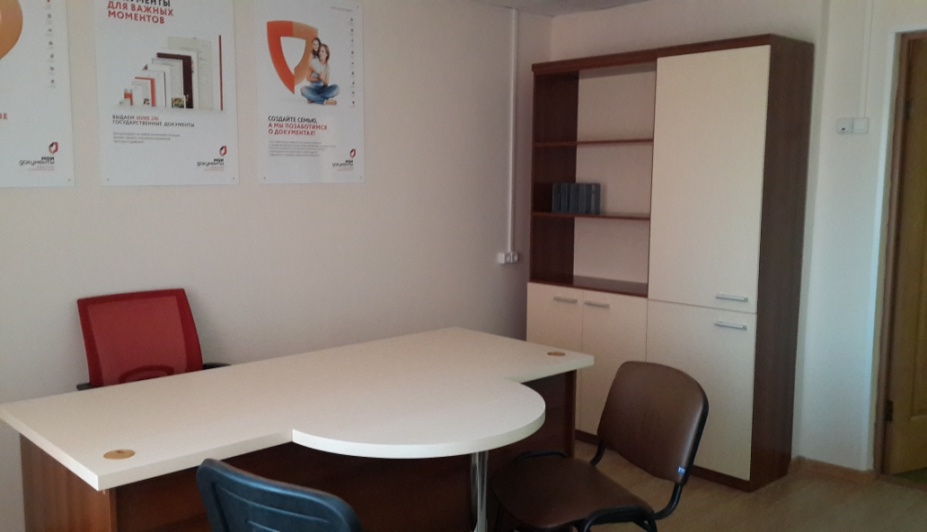 Организация дополнительных «окон» многофункционального центра в селах Краснореченском и Рудной Пристани
Запланировано:
местный бюджет – 408 000,0 тыс. руб.,
краевой бюджет – 546 926,0 тыс. руб.,
федеральный бюджет – 119 005,0 тыс. руб.
Исполнено:
местный бюджет – 407 945,0 тыс. руб.,
краевой бюджет – 546 926,0 тыс. руб.,
федеральный бюджет – 119 005,0 тыс. руб.

Обеспечение деятельности МАУ «МФЦ»
Запланировано:
местный бюджет – 4 260 тыс. руб.,
краевой бюджет – 4 023 тыс. руб.,
Исполнено:
местный бюджет – 4 260 тыс. руб.,
краевой бюджет – 3 883,4 тыс. руб.,
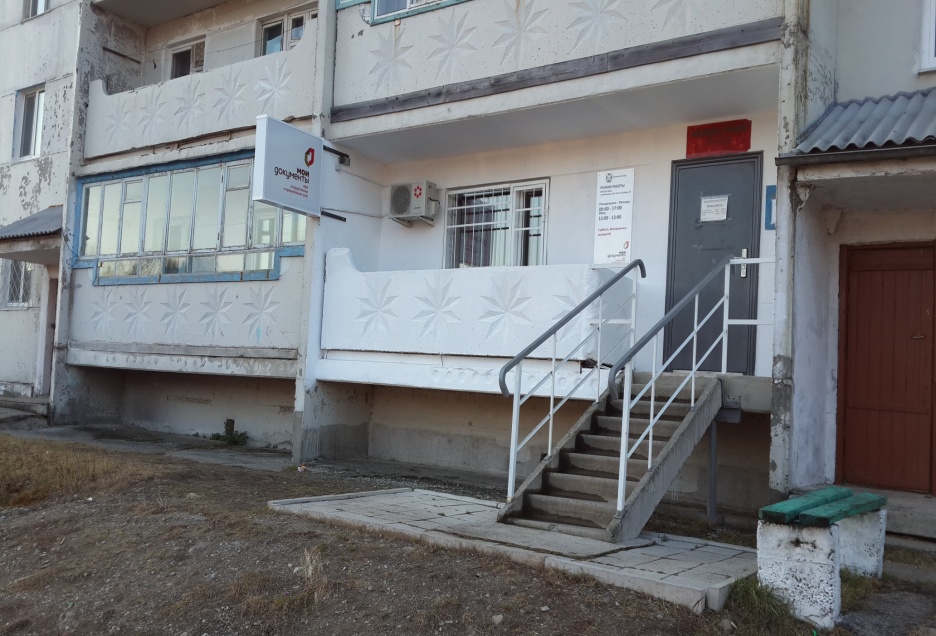 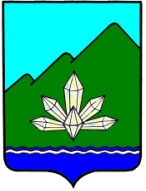 Программа:
«Развитие и поддержка малого и среднего предпринимательства в Дальнегорском городском округе» на 2015-2019 годы
Цель программы: Создание благоприятных условий для устойчивого развития малого и среднего предпринимательства и повышение его влияния на социально-экономическое развитие города Дальнегорск
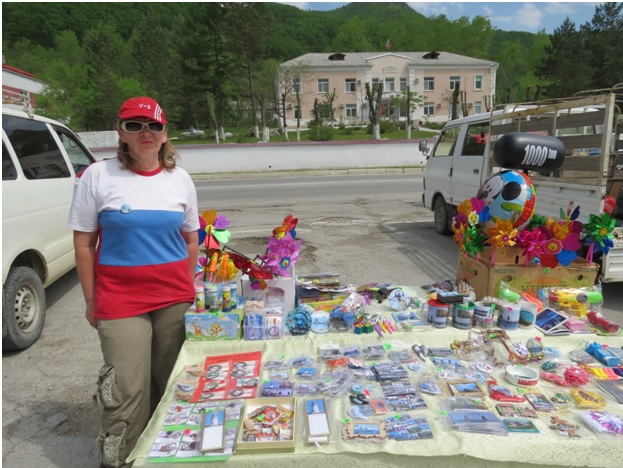 Запланировано 14,5 млн. руб.:
Исполнено 14,5 млн. руб.:
Местный бюджет – 800,0 тыс. руб.,
 Краевой бюджет – 393,6 тыс. руб.,
 Федеральный бюджет – 13 344,5 тыс. руб.
Местный бюджет – 800,0 тыс. руб.,
 Краевой бюджет – 393,6 тыс. руб.,
 Федеральный бюджет – 13 344,5 тыс. руб.
41
41
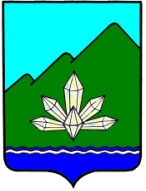 Программа:
«Развитие и поддержка малого и среднего предпринимательства в Дальнегорском городском округе» на 2015-2019 годы
Предоставлены субсидии:
7 субъектам малого и среднего предпринимательства на возмещение части затрат, связанных с уплатой первоначального взноса по договорам лизинга 
Запланировано:
местный бюджет – 100,0 тыс. руб.,
краевой бюджет – 393,6 тыс. руб.,
федеральный бюджет – 11 168,8 тыс. руб.
2 субъектам малого и среднего предпринимательства
на возмещение затрат, связанных с приобретением оборудования
федеральный бюджет – 1 175,7 тыс. руб.
выданы гранты 3 начинающим субъектам малого предпринимательства 
Запланировано:
местный бюджет – 500,0 тыс. руб.,
федеральный бюджет – 1 000,0 тыс. руб.
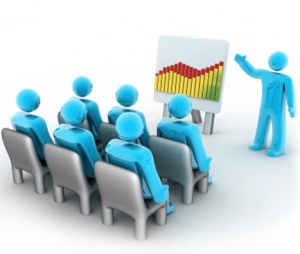 200 тыс. руб. направлены на проведение обучения и повышение квалификации субъектов малого и среднего предпринимательства, мероприятия по популяризации предпринимательской деятельности проведение маркетинговых исследований
42
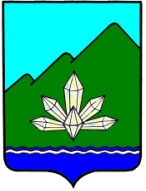 Программа:
«Развитие системы образования Дальнегорского городского округа» на 2015-2019 годы
Цель программы: Развитие доступной, вариантной, качественной и эффективной  системы образования с целью удовлетворения потребностей населения в качественном образовании путем сохранения лучших традиций образовательной системы, внедрения современных образовательных технологий и эффективной системы управления.
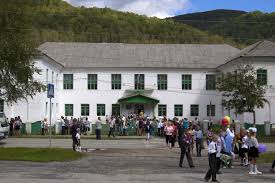 Запланировано 556,7 млн. руб.:
Исполнено 556,0 млн. руб.:
Местный бюджет – 209 410,9 тыс. руб.,
 Краевой бюджет – 347 312,4 тыс. руб.
Местный бюджет – 209 282,9 тыс. руб.,
 Краевой бюджет – 346 714,6 тыс. руб.
43
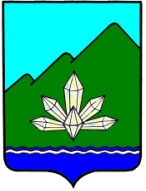 Программа:
«Развитие системы образования Дальнегорского городского округа» на 2015-2019 годы
ПОДПРОГРАММА 1:
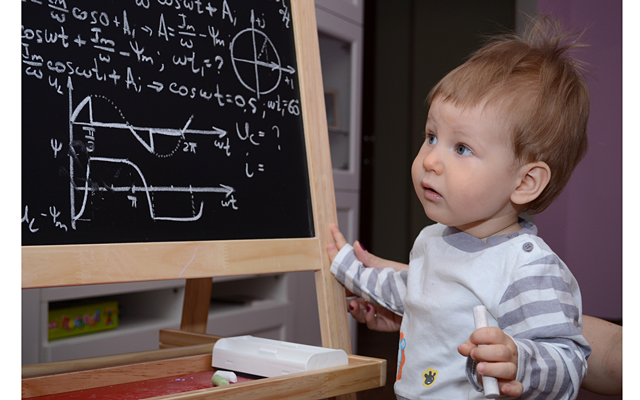 «Развитие системы дошкольного образования» на 2015-2019 годы.
Запланировано:
 Местный бюджет – 79 458,6 тыс. руб.,
 Краевой бюджет – 147 384,0 тыс. руб.,
исполнено:
 Местный бюджет – 79 455,3тыс. руб.,
 Краевой бюджет – 147 384,0 тыс. руб.,
Выполнение муниципального задания дошкольными образовательными учреждениями:
Местный бюджет – 79 385,3 тыс. руб.,
Краевой бюджет – 147 384,0 тыс. руб.
Улучшение материально-технической базы МДОБУ №19 – 70,0 тыс. руб.
44
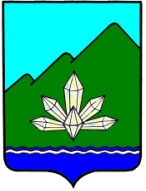 Программа:
«Развитие системы образования Дальнегорского городского округа» на 2015-2019 годы
ПОДПРОГРАММА 2:
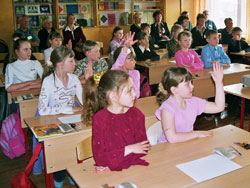 «Развитие системы общего образования» на 2015-2019 годы.

Запланировано:
 Местный бюджет – 57 813,7 тыс. руб.,
 Краевой бюджет – 188 977,0 тыс. руб.,
исполнено:
 Местный бюджет – 57 705,3 тыс. руб.,
 Краевой бюджет – 188 977,0 тыс. руб.,
Выполнение муниципального задания общеобразовательными учреждениями:
Местный бюджет – 57 678,7 тыс. руб.,
Краевой бюджет – 182 613,0 тыс. руб.
Обеспечение бесплатным питанием обучающихся младших классов 6 364,0 тыс. руб.
Иные цели в сфере общего образования 26,6 тыс. руб.
45
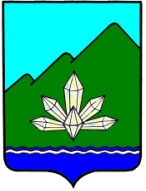 Программа:
«Развитие системы образования Дальнегорского городского округа» на 2015-2019 годы
ПОДПРОГРАММА 3:
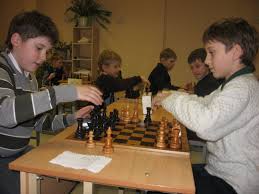 «Развитие системы дополнительного образования» на 2015-2019 годы.

Запланировано:
 Местный бюджет – 42 596,1 тыс. руб.,
исполнено:
 Местный бюджет – 42 596,1 тыс. руб.,
Выполнение муниципального задания учреждениями дополнительного образования
 42 007,0 тыс. руб.
Иные цели МБУ ДОД ЦДТ - 589,1 тыс. руб., в т.ч. на оплату кредиторской задолженности по заработной плате за декабрь 2014 года УМЦ
46
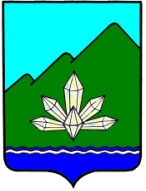 Программа:
«Развитие системы образования Дальнегорского городского округа» на 2015-2019 годы
МЕРОПРИЯТИЯ:
Мероприятия по улучшению условий труда – 452,0 тыс. руб.
Мероприятия по энергосбережению – 961,4 тыс. руб.
Ремонт групповых помещений МДОБУ №19 – 61,6 тыс. руб.
Текущий ремонт образовательных учреждений
 – 725,7 тыс. руб.
Капитальный ремонт здания МОБУ СОШ №2 
– 8 655,4 тыс. руб.
Установка пластиковых окон в МДОБУ №13 – 983 тыс. руб.
Обновление материально-технической базы – 122,2 тыс. руб.
Оборудование специальными средствами для детей с ограниченными возможностями – 300 тыс. руб.
Информатизация системы образования: 
Местный бюджет – 276,2 тыс. руб.
Краевой бюджет – 261,4 тыс. руб.
Организация и обеспечение оздоровления и отдыха детей:
Местный бюджет – 811,1 тыс. руб.
Краевой бюджет – 3 723,4 тыс. руб.
Выплата компенсации части родительской платы за присмотр и уход за детьми
Краевой бюджет - 6 368,8 тыс. руб.
Расходы на содержание Управления образования администрации ДГО – 15 877,2 тыс. руб.
Запланировано:
 Местный бюджет – 29 542,6 тыс. руб.,
 Краевой бюджет – 10 951,4 тыс. руб.,
исполнено:
 Местный бюджет – 29 526,3 тыс. руб.,
 Краевой бюджет – 10 353,6 тыс. руб.,
47
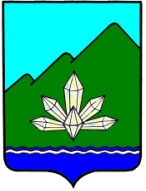 Программа:
«Развитие системы образования Дальнегорского городского округа» на 2015-2019 годы
Организация и обеспечение оздоровления и отдыха детей
Местный бюджет – 811,1 тыс. руб.
Краевой бюджет – 3 723,4 тыс. руб.
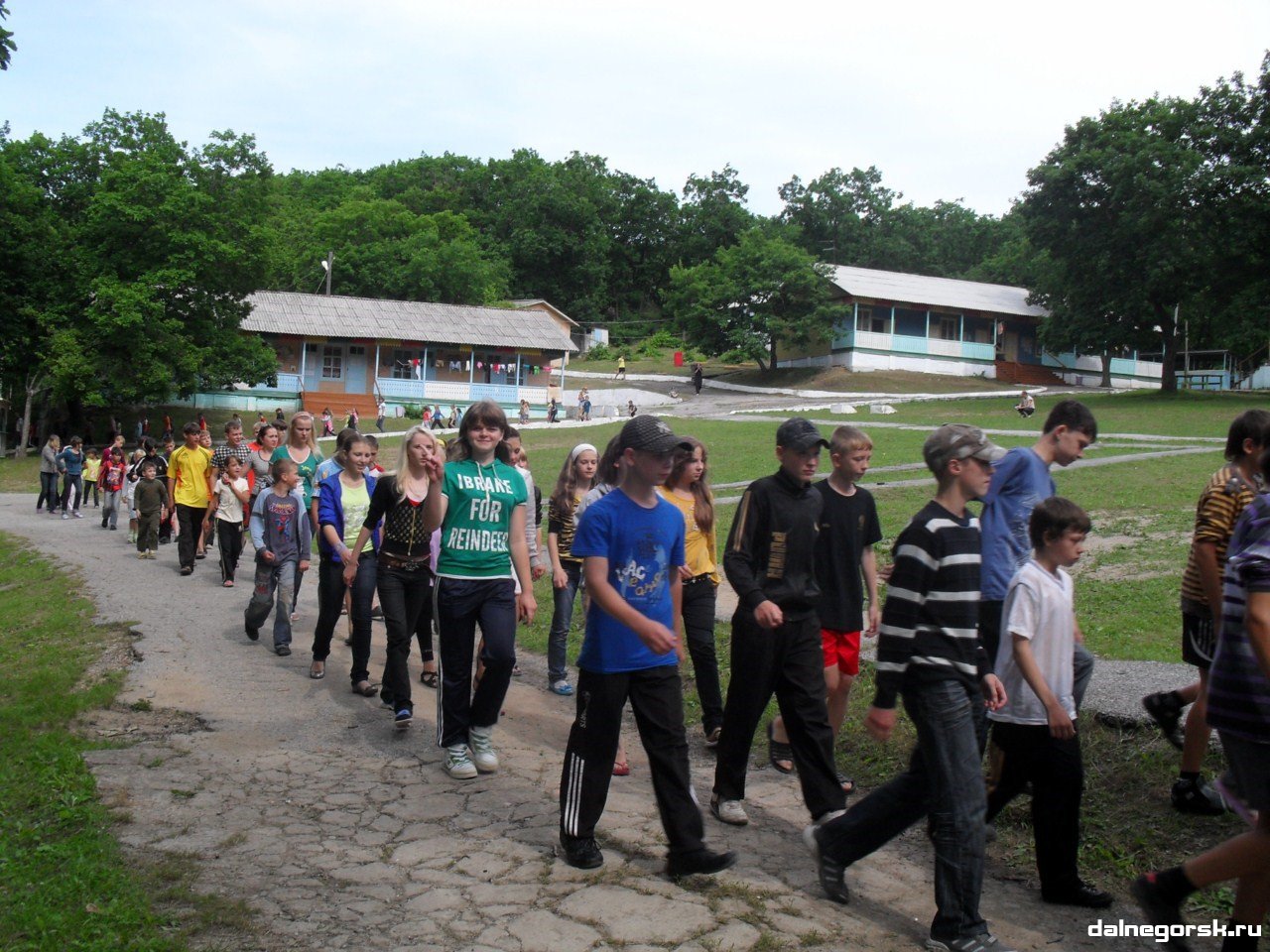 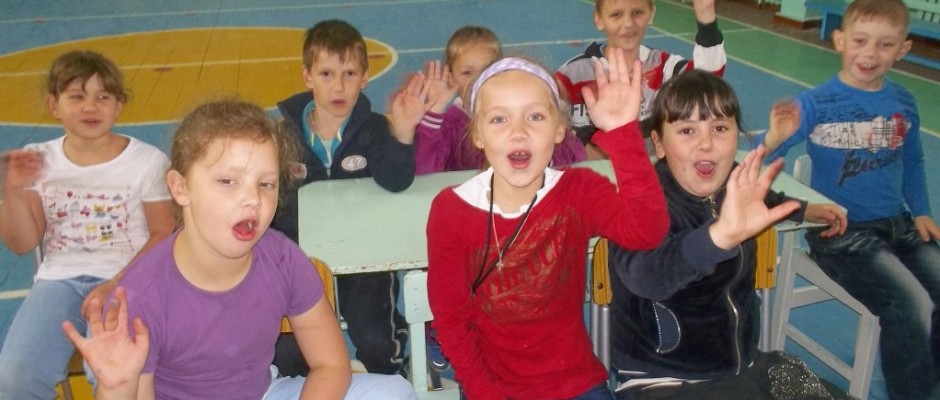 48
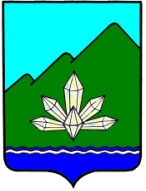 Программа:
«Развитие системы образования Дальнегорского городского округа» на 2015-2019 годы
Капитальный ремонт здания МОБУ СОШ №2 – 8 655,4 тыс. руб.
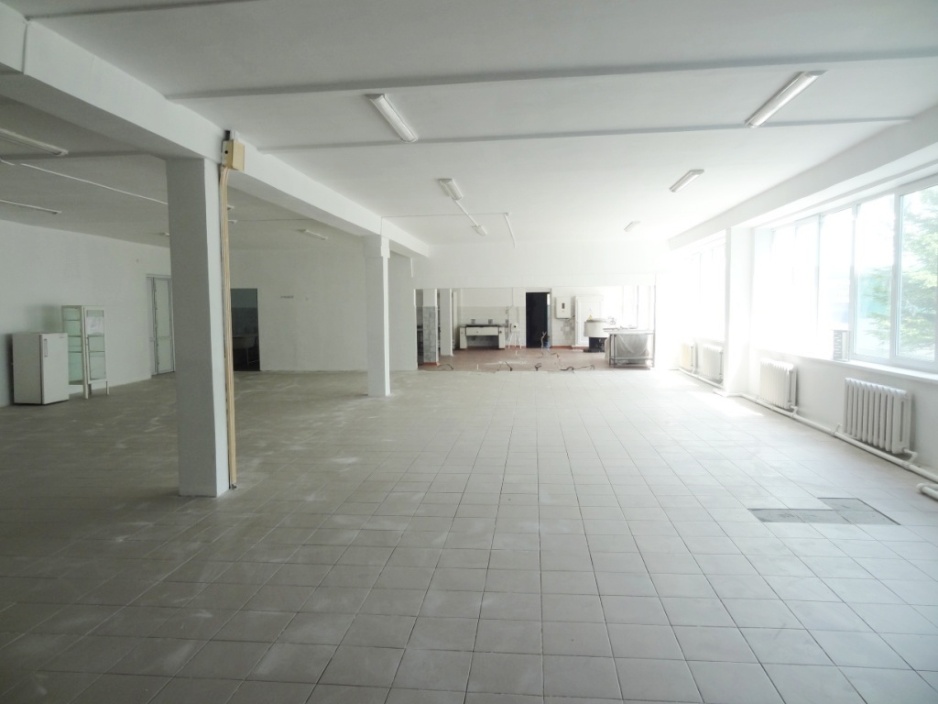 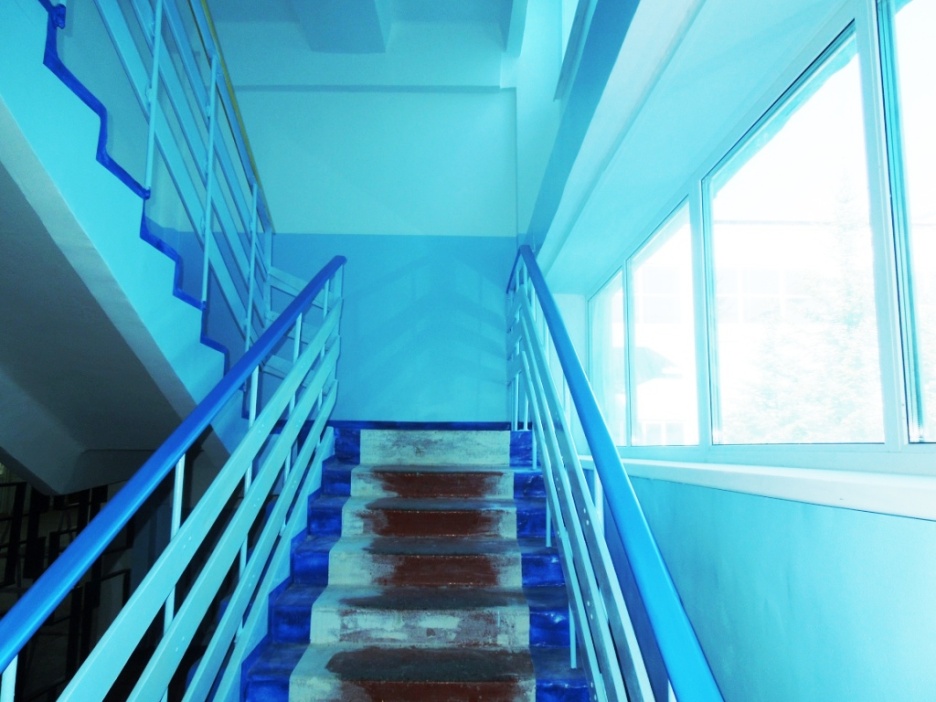 49
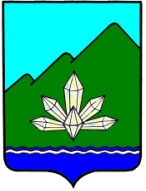 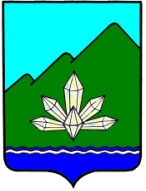 Программа:
«Защита населения и территории от чрезвычайных ситуаций, обеспечение пожарной безопасности  и профилактика терроризма и экстремизма на территории Дальнегорского городского округа» на 2015-2019 годы
Цель программы: Обеспечение безопасности населения и территории городского округа от чрезвычайных ситуаций природного и техногенного характера, обеспечение пожарной безопасности и профилактика терроризма и экстремизма.
ПОДПРОГРАММЫ:
«Обеспечение пожарной безопасности ДГО» на 2015-2019 годы
Запланировано: 4 903,6 тыс. руб.,
исполнено: 4 847,1 тыс. руб.,

«Обеспечение общественного порядка, в том числе защита от проявлений терроризма и экстремизма» на 2015-2019 годы
Запланировано: 1 475,9 тыс. руб.,
исполнено: 1 445,3 тыс. руб.,

«Снижение рисков и минимизация последствий чрезвычайных ситуаций мирного и военного времени» на 2015-2019 годы
Запланировано: 100,0 тыс. руб.,
исполнено: 100,0 тыс. руб.,
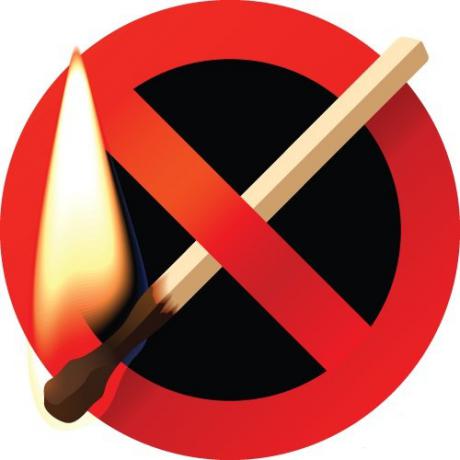 50
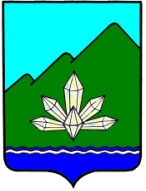 Программа:
«Развитие землеустройства и землепользования на территории Дальнегорского городского округа на 2015-2019 годы»
Цель программы: Обеспечение рационального использования земель и устойчивого развития территории Дальнегорского городского округа на основе документов градостроительного зонирования Дальнегорского городского округа
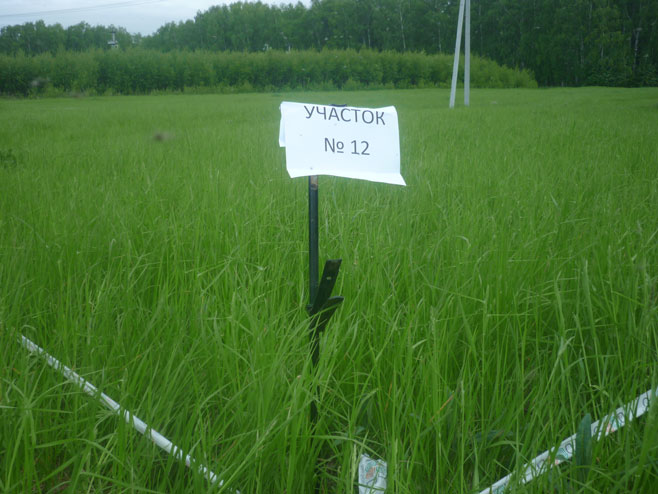 Направлено:
Запланировано – 2 207,1 тыс. руб.

 Исполнено – 2 207,1 тыс. руб.
Оплата кадастровых работ по земельным участкам, горизонтальной и топографической съемки по земельным участкам, работ по разграничению границ населенных пунктов 
и т.д.
51
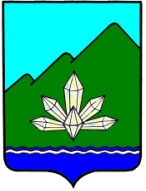 Программа:
«Развитие культуры на территории Дальнегорского городского округа» на 2015-2019 годы
Цель программы: обеспечение граждан доступными и качественными услугами в сфере культуры.
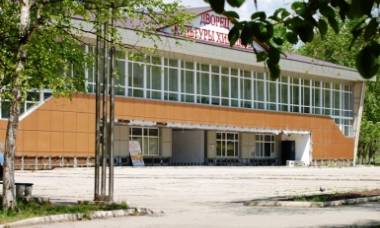 Запланировано 90,5 млн. руб.:
Исполнено 90,4 млн. руб.:
Местный бюджет – 90 383,8 тыс. руб.,
 Федеральный бюджет – 77,9 тыс. руб.
Местный бюджет – 90 382,3 тыс. руб.,
 Федеральный бюджет – 13,7 тыс. руб.
52
52
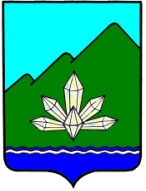 Программа:
«Развитие культуры на территории Дальнегорского городского округа» на 2015-2019 годы
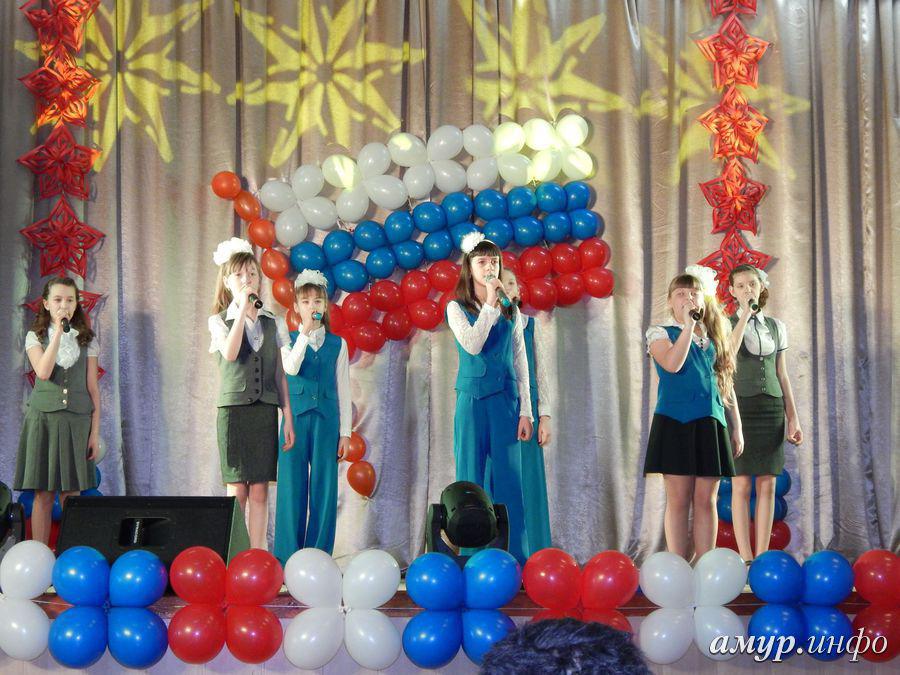 ПОДПРОГРАММА 1:
«Сохранение народного творчества и развитие культурно - досуговой деятельности» на 2015-2019 годы
Запланировано: 43 285,2 тыс. руб.,
исполнено: 43 285,2 тыс. руб.,
Выполнение муниципального задания учреждений культуры клубного типа
53
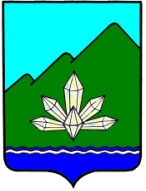 Программа:
«Развитие культуры на территории Дальнегорского городского округа» на 2015-2019 годы
ПОДПРОГРАММА 2:
«Развитие библиотечного дела» 
на 2015-2019 годы
Запланировано: 
Местный бюджет – 16 488,5 тыс. руб.,
Федеральный бюджет – 64,1 тыс. руб.,
исполнено: 16 488,5 тыс. руб.,
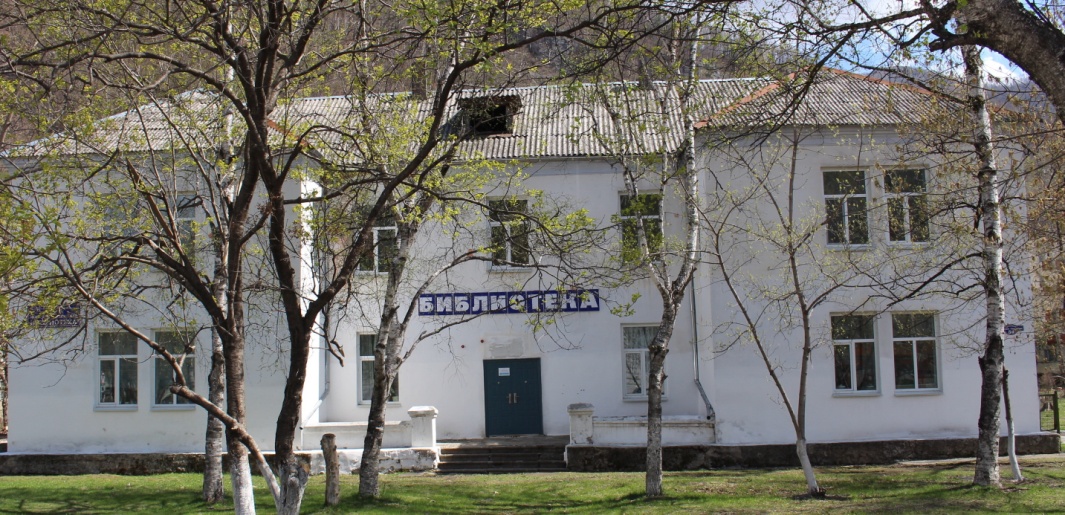 Выполнение муниципального задания  МБУ ЦБС – 16 153,7 тыс. руб.
Улучшение материально-технической базы – 334,8 тыс. руб., в т.ч. приобретение компьютерной техники, телевизоров, электронных книг.
54
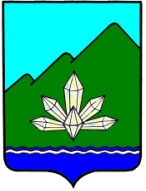 Программа:
«Развитие культуры на территории Дальнегорского городского округа» на 2015-2019 годы
ПОДПРОГРАММА 3:
«Развитие музейного дела» на 2015-2019 годы
Запланировано: 5 985,0 тыс. руб.,
исполнено: 5 985,0 тыс. руб.
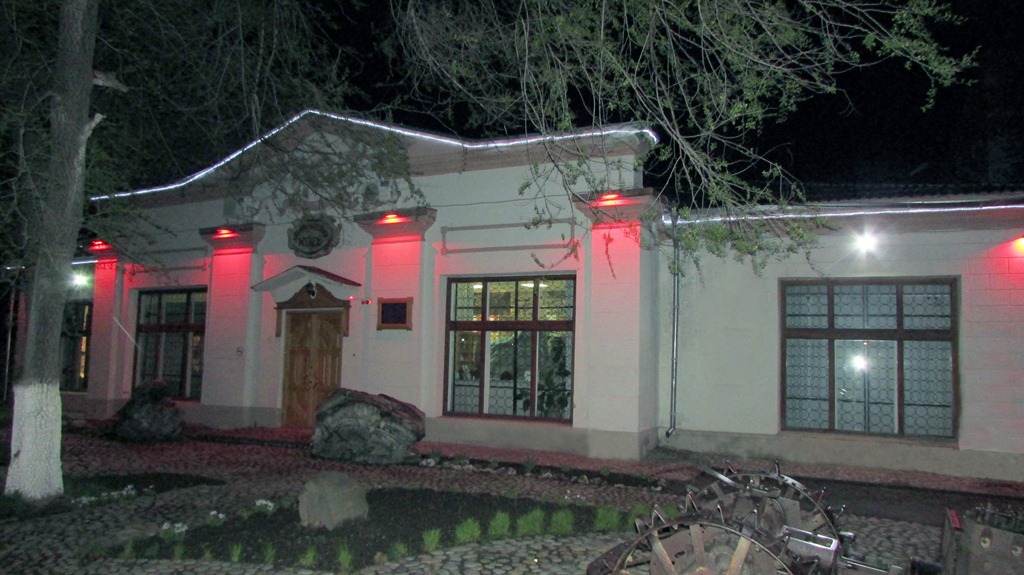 Выполнение муниципального задания МБУ МВЦ
55
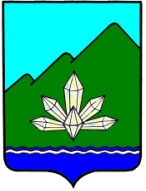 Программа:
«Развитие культуры на территории Дальнегорского городского округа» на 2015-2019 годы
ПОДПРОГРАММА 4:
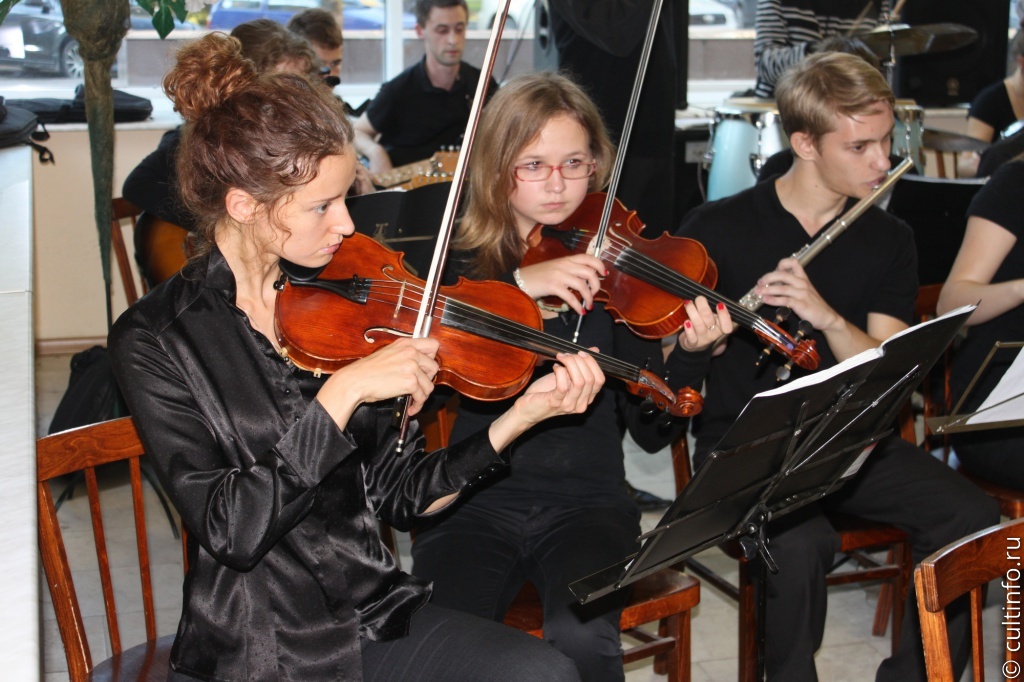 «Развитие дополнительного образования в сфере культуры и искусства» 
на 2015-2019 годы

Запланировано: 13 910,9 тыс. руб.,
исполнено: 13 910,9 тыс. руб.,
Выполнение муниципального задания МОБУ ДОД ДШИ»
56
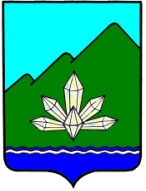 Программа:
«Развитие культуры на территории Дальнегорского городского округа» на 2015-2019 годы
МЕРОПРИЯТИЯ:
Приобретение книжных фондов:
местный бюджет – 390,0 тыс. руб.
федеральный бюджет – 13,7 тыс. руб.

Мероприятия по энергосбережению – 1 406,1 тыс. руб.
Мероприятия по охране труда – 219,1 тыс. руб.
Ремонт фасада здания ДШИ – 290,8 тыс. руб.
Проведение общегородских мероприятий 
– 1 135,1 тыс. руб.
Установка водостоков, снегозадержателей, пожарных лестниц в МБУ КСУ «Полиметалл» – 336,0 тыс. руб.

Расходы на содержание Управления культуры, спорта и молодежной политики администрации ДГО
 – 6 935,5 тыс. руб.
Запланировано: 10 727,9 тыс. руб.,
Местный бюджет – 10 714,2 тыс. руб.,
Федеральный бюджет – 13,7 тыс. руб.
исполнено: 10 726,3 тыс. руб.,
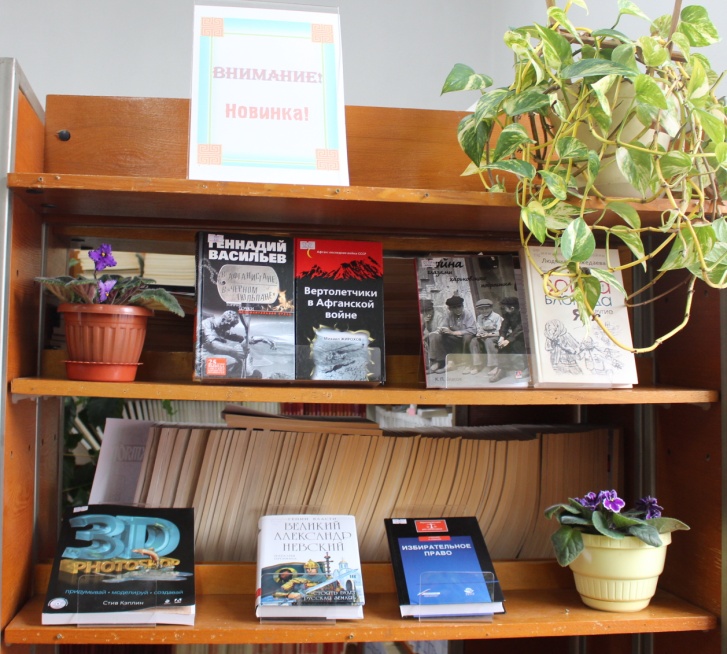 57
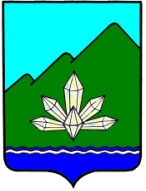 Программа:
«Развитие культуры на территории Дальнегорского городского округа» на 2015-2019 годы
Установка водостоков, снегозадержателей, пожарных лестниц в МБУ КСУ «Полиметалл» – 336,0 тыс. руб.
Ремонт фасада здания ДШИ – 290,8 тыс. руб.
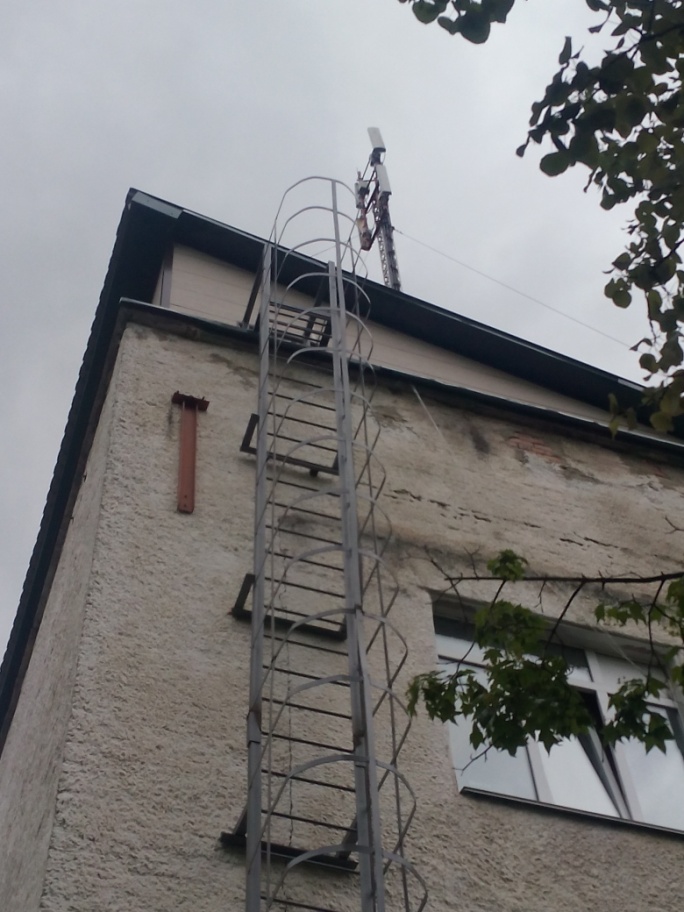 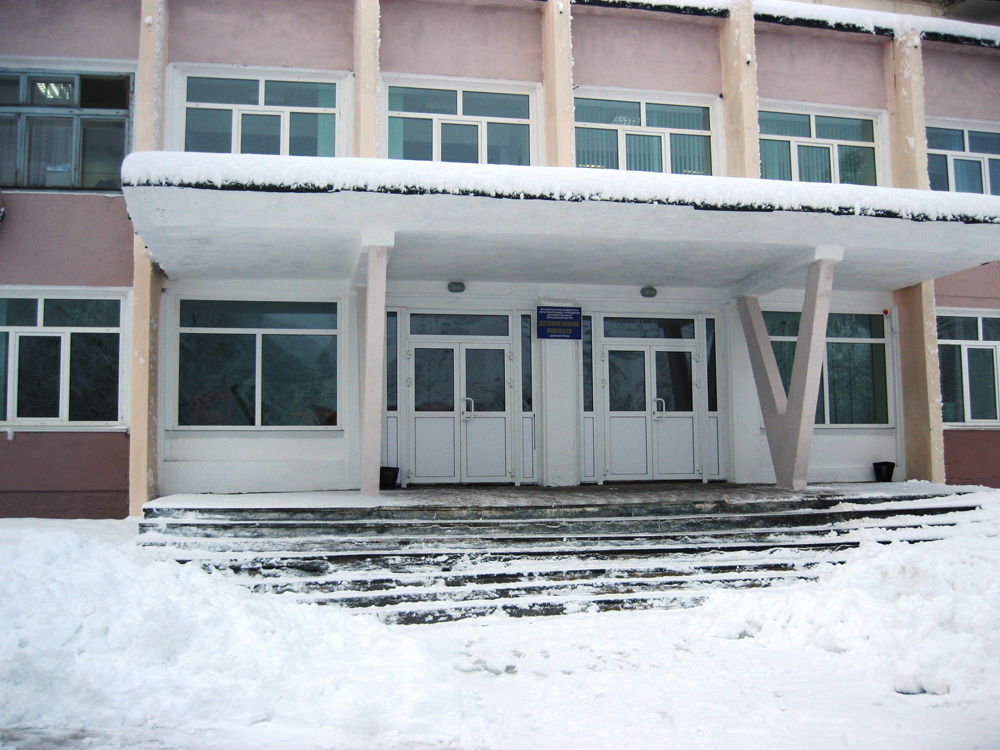 58
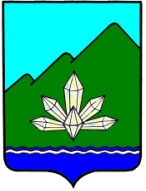 Программа:
«Развитие физической культуры и спорта на территории Дальнегорского городского округа» на 2015-2019 годы
Цель программы: создание условий для развития массовой физической культуры среди разных категорий населения Дальнегорского городского округа
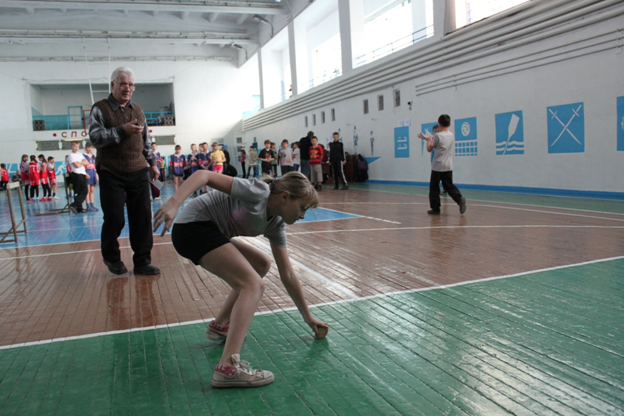 Запланировано 34,7 млн. руб.
Исполнено 34,7 млн. руб.
Местный бюджет – 21 521,1 тыс. руб.,
 Краевой бюджет – 13 149,1 тыс. руб.
Местный бюджет – 21 538,2 тыс. руб.,
 Краевой бюджет – 13 149,1 тыс. руб.
59
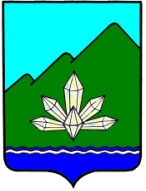 Программа:
«Развитие физической культуры и спорта на территории Дальнегорского городского округа» на 2015-2019 годы
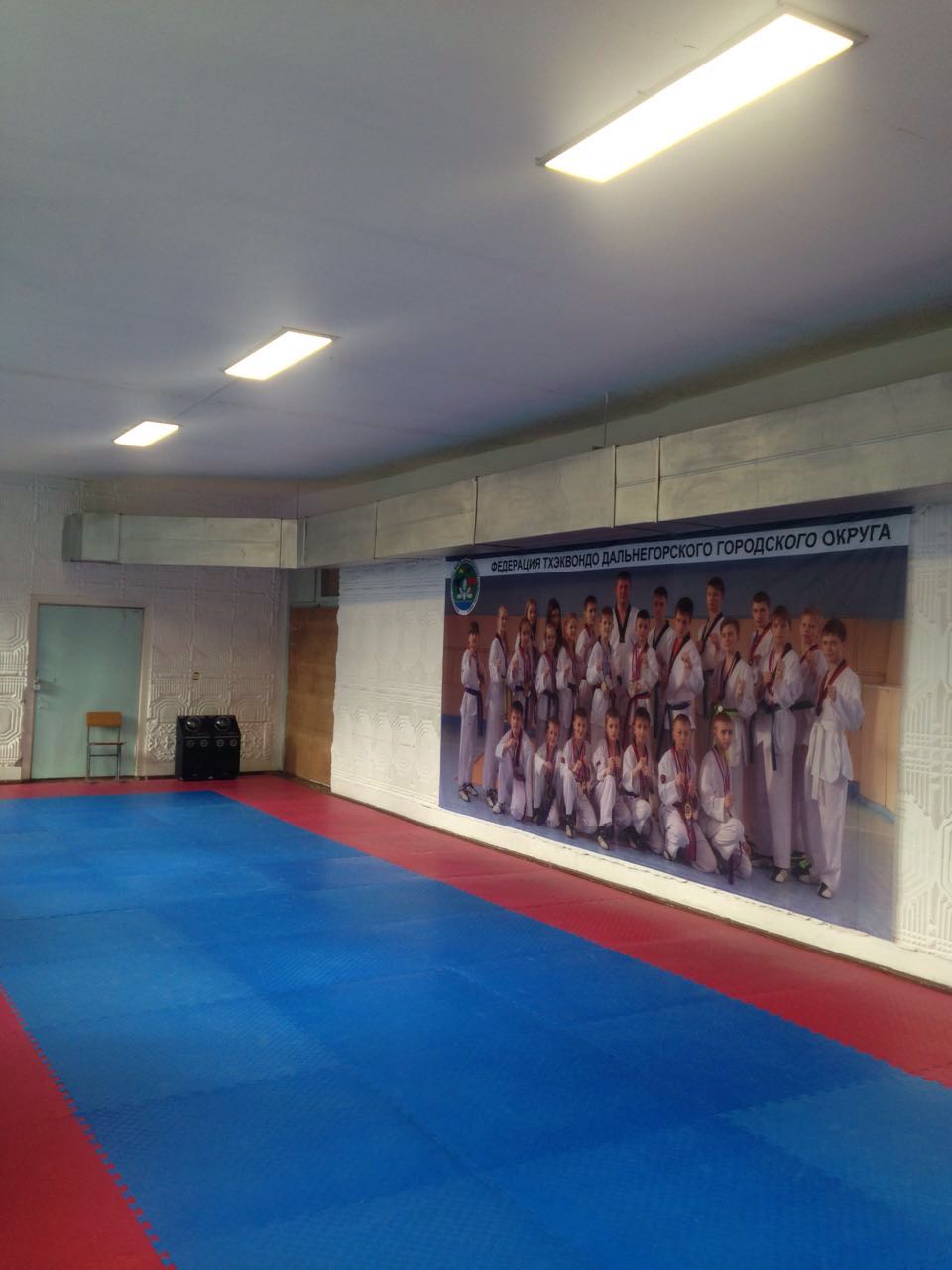 ПОДПРОГРАММА:
«Развитие детско-юношеского спорта на территории ДГО» на 2015-2019 годы

Запланировано: 14 330,0 тыс. руб.,
исполнено: 14 330,0 тыс. руб.,
Выполнение муниципального задания МОБУ ДОД ДЮСШ «Гранит»
60
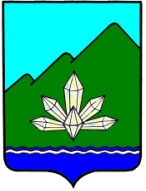 Программа:
«Развитие физической культуры и спорта на территории Дальнегорского городского округа» на 2015-2019 годы
Цель программы: Совершенствование системы физической культуры и спорта, направленной на укрепление здоровья, улучшение качества жизни населения и развитие массового спорта
Обустройство многофункциональной спортивной 
площадки на территории МОБУ СОШ №2 
- 1 712 тыс. руб.
Оплата затрат по реконструкции за 2014 год МОБУ ДОД ДЮСШ  «Гранит» и МОБУ ДОД ДЮСШ «Вертикаль» с учетом пени, штрафов – 16 151,9 тыс. руб.
Разработка проектно-сметной документации на реконструкцию МОБУ ДОД ДЮСШ  
«Гранит» - 630,1 тыс. руб.
Приобретение спортивного инвентаря МОБУ ДОД ДЮСШ  «Гранит» – 846,2 тыс. руб.
Мероприятия в области массового спорта 
– 1 000,0 тыс. руб., в т.ч. на оплату расходов на участие в спортивных мероприятиях, приобретение спортивного инвентаря для общегородских мероприятий.
МЕРОПРИЯТИЯ:
Запланировано: 20 357,3 тыс. руб.,
исполнено: 20 340,3 тыс. руб.,
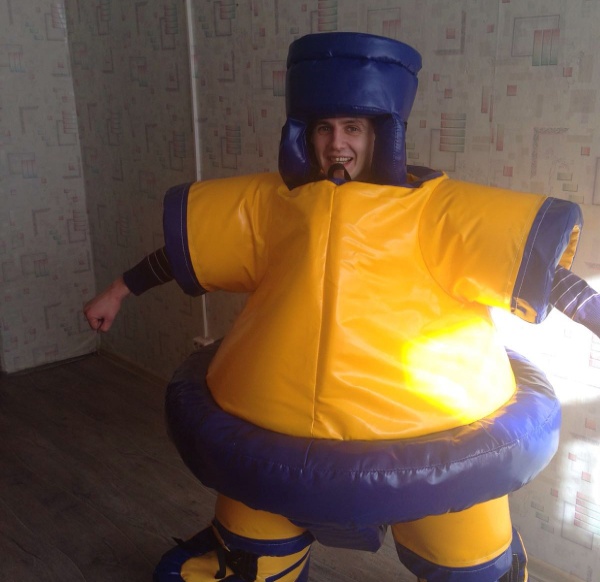 61
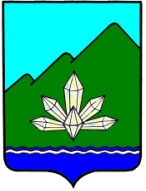 Программа:
«Развитие физической культуры и спорта на территории Дальнегорского городского округа» на 2015-2019 годы
Обустройство многофункциональной спортивной площадки на территории МОБУ СОШ №2 – 1 712 тыс. руб.
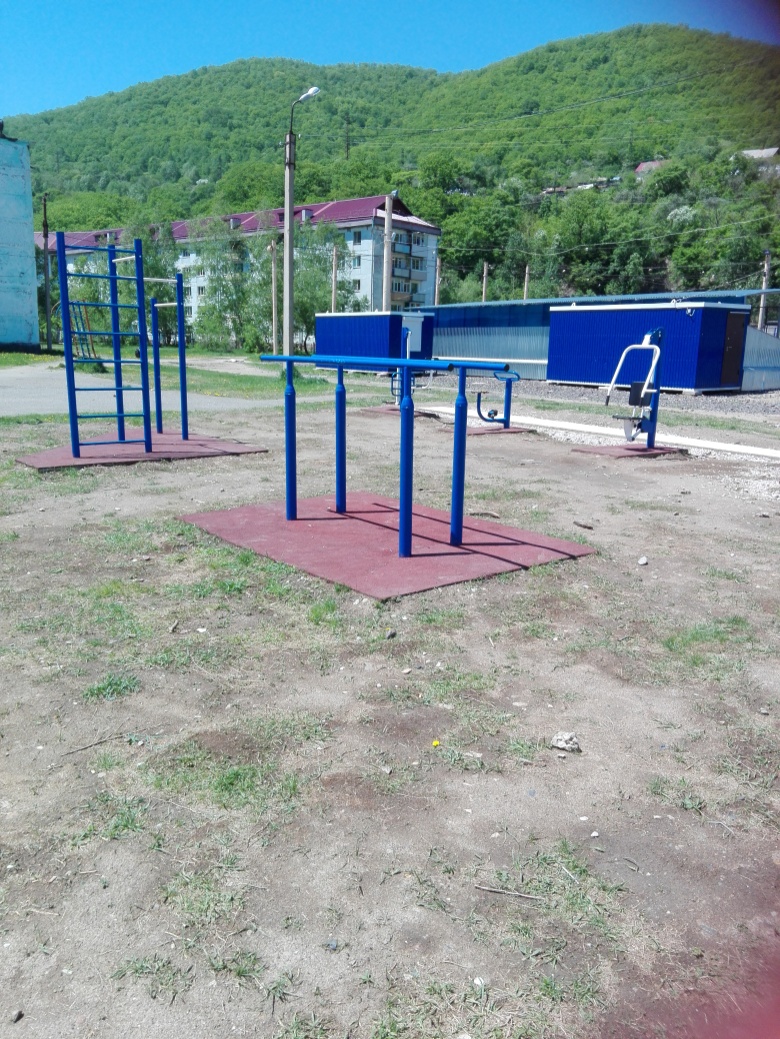 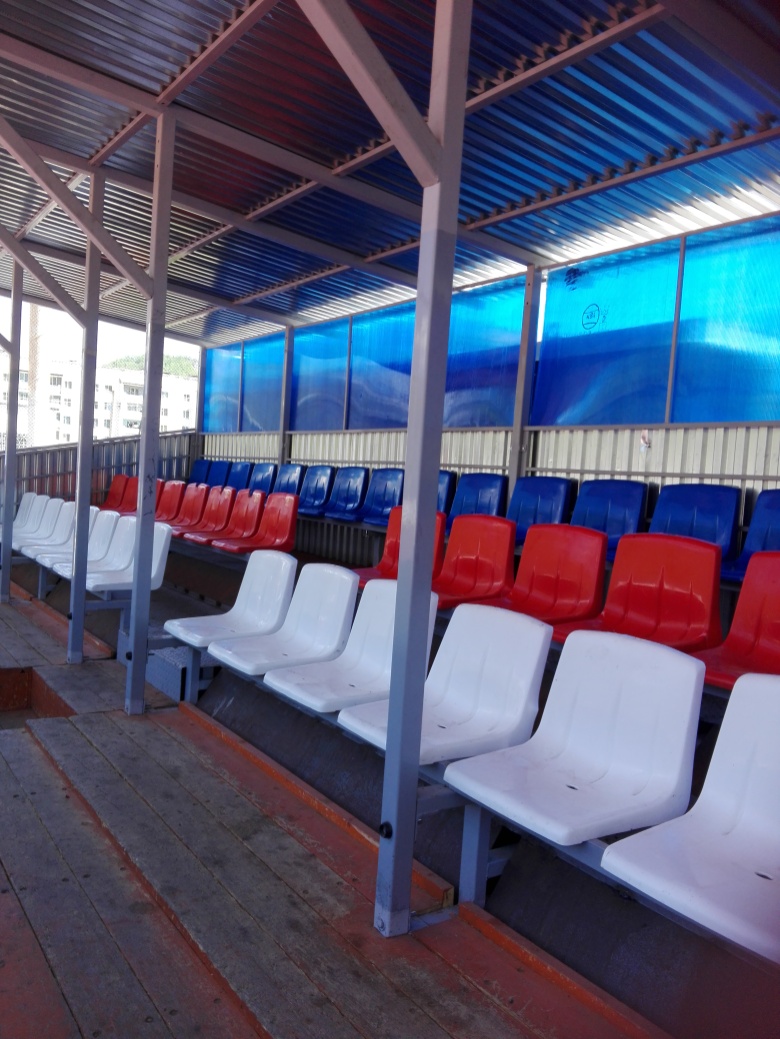 62
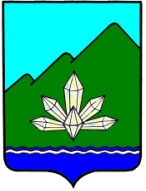 Программа:
«Развитие физической культуры и спорта на территории Дальнегорского городского округа» на 2015-2019 годы
Приобретение спортивного инвентаря – 846,2 тыс. руб.
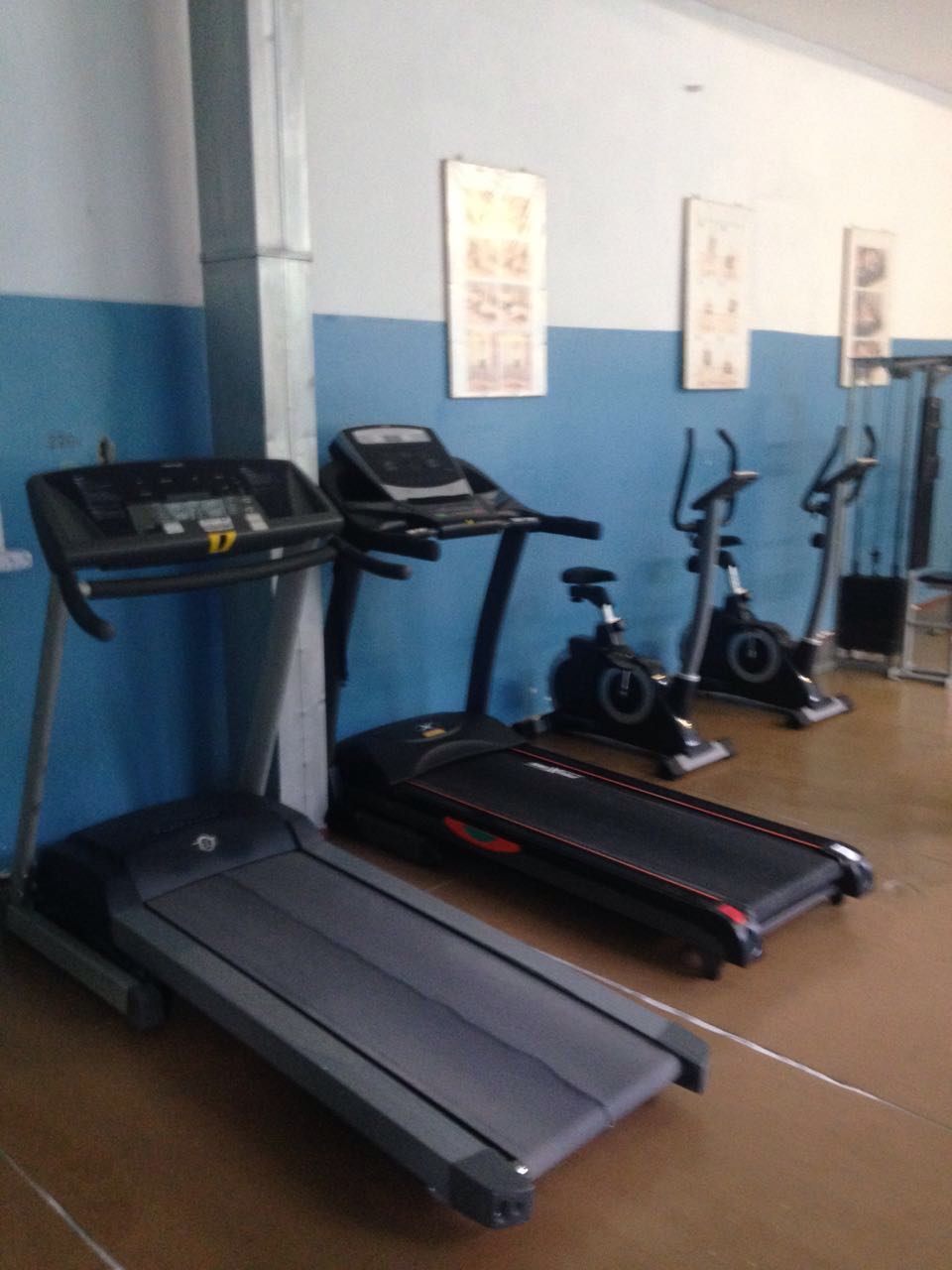 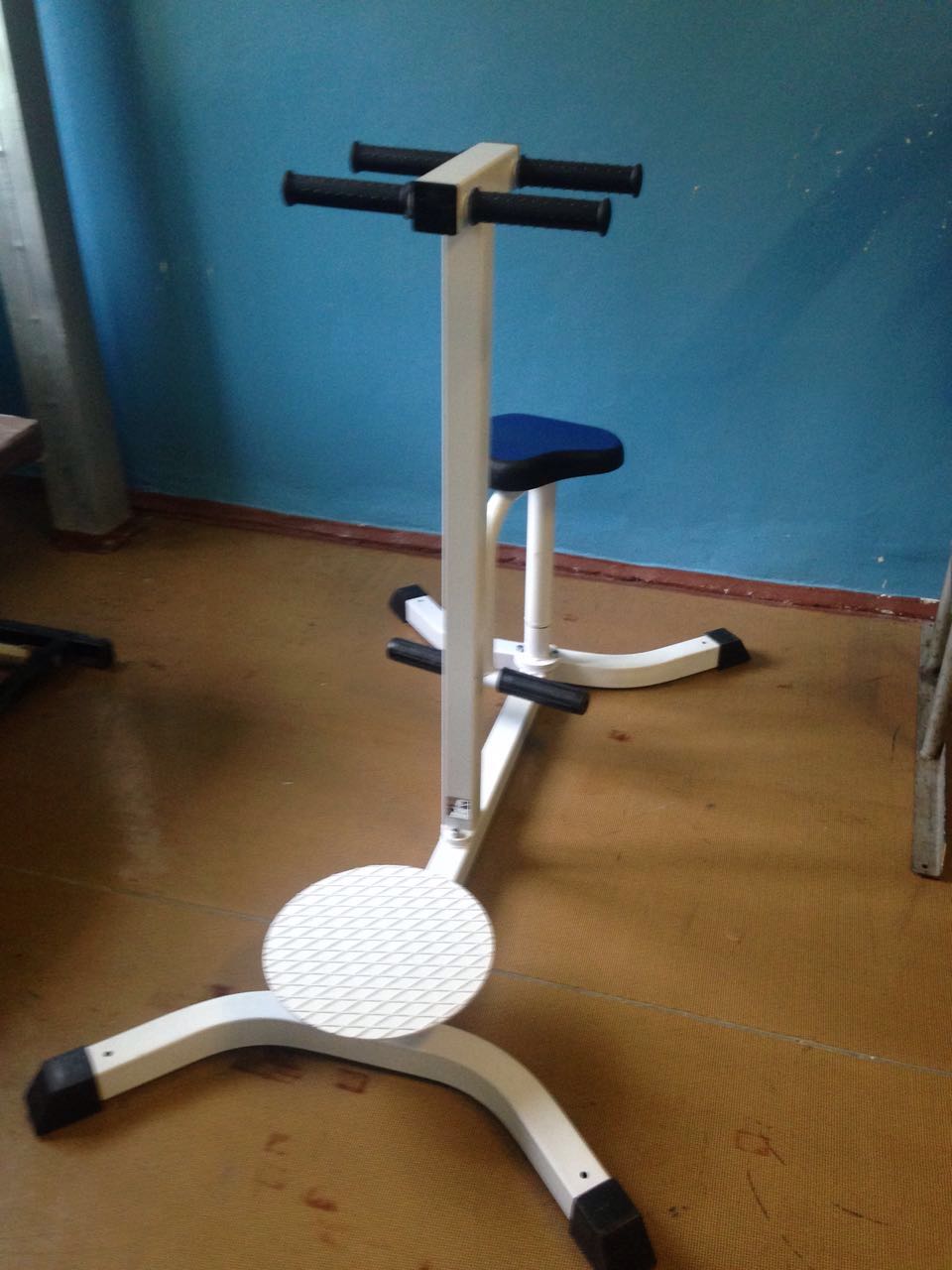 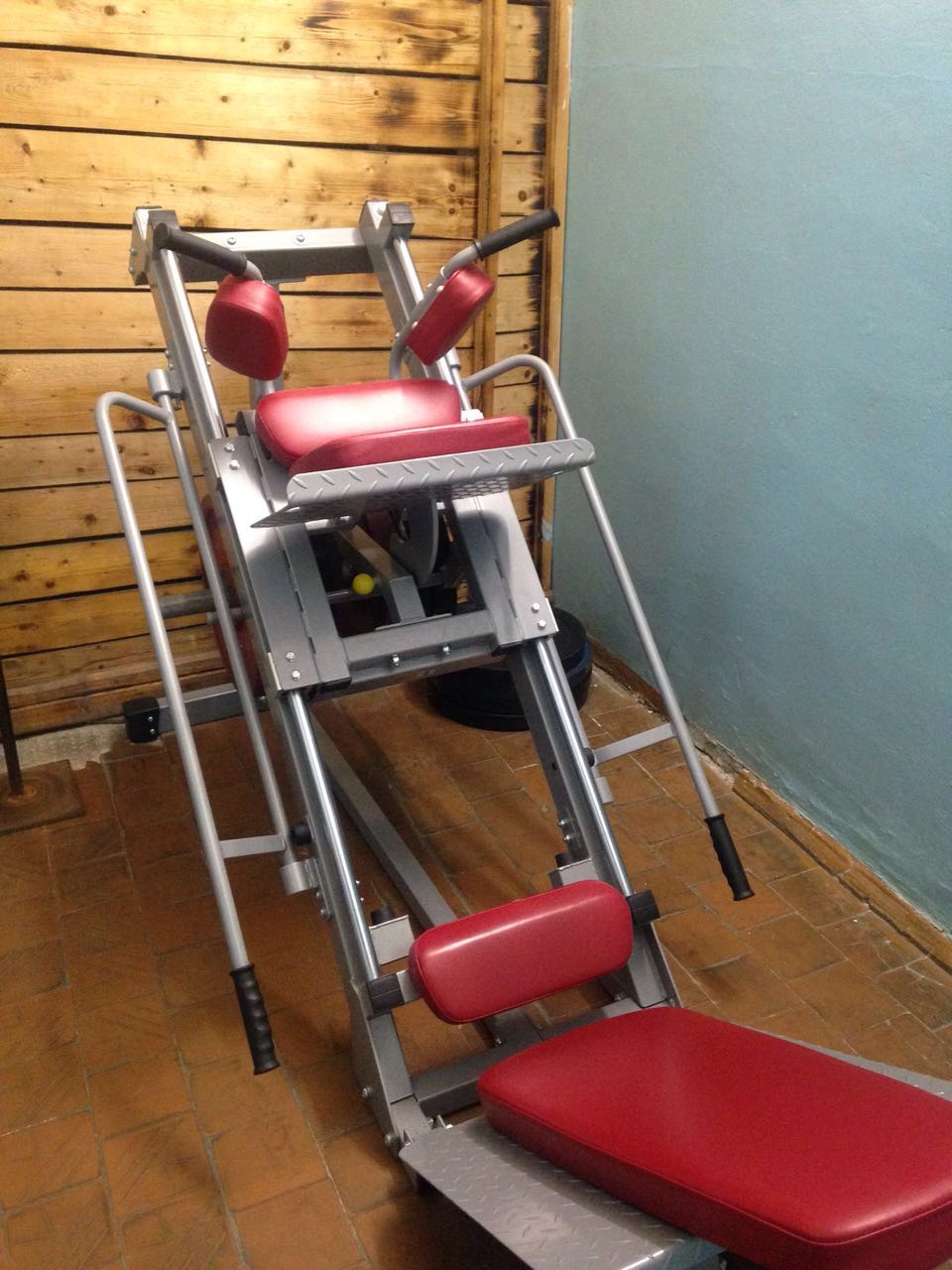 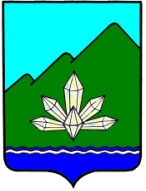 Программа:
«Молодежь Дальнегорского городского округа» на 2015-2019 годы
Цель программы: повышение активности молодежи Дальнегорского городского округа.
Трудоустройство 210 подростков
Проведение туристического слета трудящейся молодежи
Участие в конкурсе «Волонтер года 2015»
Выплата стипендии Главы ДГО
Проведение обучающего тренинга-семинара по теме «Добровольчество»
Проведение Дня молодежи 
Участие в фестивале добровольческих команд «Добровольцы XXI века» и т. д.
ПОДПРОГРАММА 1:
«Социально-правовая защита, профилактика правонарушений, преступности и социально-вредных явлений в молодежной среде» на 2015-2019 годы
Запланировано: 600,0 тыс. руб.,
исполнено: 600,0 тыс. руб.
ПОДПРОГРАММА 2:
«Жизнь без наркотиков» на 2015-2019 годы
Запланировано: 60,0 тыс. руб.,
исполнено: 60,0 тыс. руб.
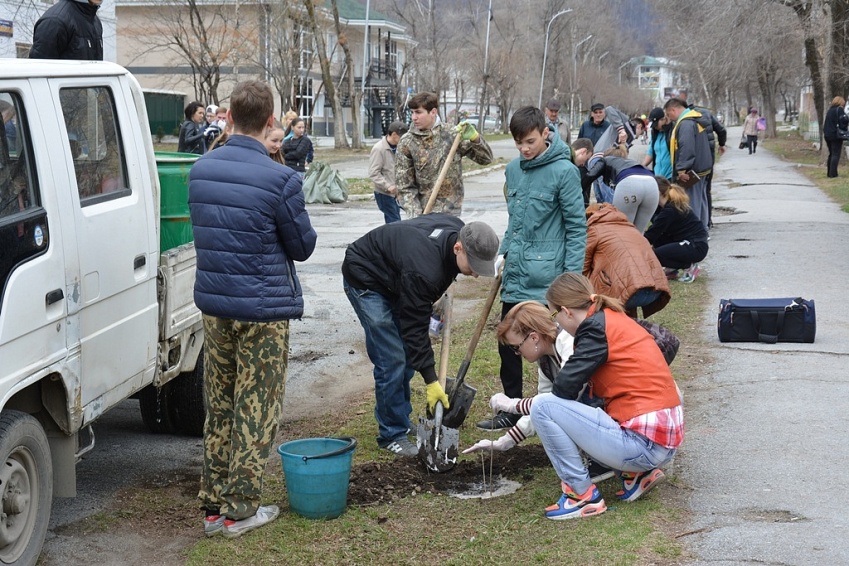 Мероприятия:
Запланировано: 210,0 тыс. руб.,
исполнено: 210,0 тыс. руб.
Всего по программе:
Запланировано: 870,0 тыс. руб.,
исполнено: 870,0 тыс. руб.
64
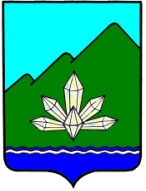 Программа:
«Развитие, содержание улично-дорожной сети и благоустройство Дальнегорского городского округа» на 2015-2019 годы
Цель программы: обеспечение транспортной доступности и благоустройства территории Дальнегорского городского округа.
МЕРОПРИЯТИЯ:
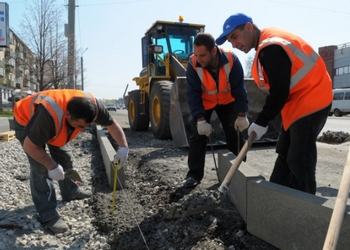 Запланировано: 15 246,4 тыс. руб.,
исполнено: 14 613,6 тыс. руб.
Уборка дорог – 1 536,0 тыс. руб.
Мероприятия по обеспечению безопасности дорог (установка дорожных знаков, нанесение дорожной разметки, установка искусственных дорожных неровностей) – 1 145,6 тыс. руб.
Уличное освещение – 5 052,2 тыс. руб.
Очистка и ремонт аварийных участков ливневых канализаций – 667 тыс. руб.
Ремонт пешеходного моста – 200 тыс. руб.
Озеленение территории ДГО (окос травы, обрезка деревьев, обработка от гусениц и т. д.) – 2 804,3 тыс. руб.
Уборка территории ДГО (за исключением дорог), в т.ч. стихийных свалок – 2 469,5 тыс. руб.
Благоустройство поселений – 739 тыс.руб.
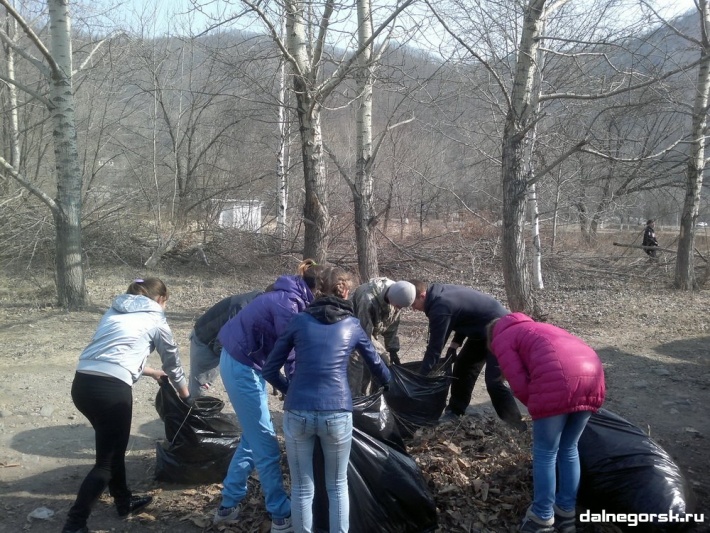 65
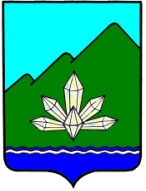 Программа:
«Обеспечение доступным жильем жителей Дальнегорского городского округа» на 2015-2019 годы
Цель программы: обеспечение населения благоустроенным жильем, в том числе экономкласса, отвечающим стандартам ценовой доступности, требованиям безопасности и экологичности.
ПОДПРОГРАММА 1:
ПОДПРОГРАММА 2:
«Переселение граждан из аварийного жилищного фонда в ДГО» на 2015-2019 годы
Запланировано: 
Местный бюджет – 80,6 тыс. руб.
Краевой бюджет – 12 590,1 тыс. руб.
Федеральный бюджет – 18 054,6 тыс. руб.
Исполнено: 0,0 тыс. руб.
«Обеспечение жильем молодых семей ДГО» на 2015-2019 годы
Местный бюджет – 0,0
Реализация мероприятий подпрограмм будет осуществлена в 2016 году
Запланировано 39,7 млн. руб.:
Исполнено 8,9 млн. руб.:
Местный бюджет – 9 015,0 тыс. руб.,
 Краевой бюджет – 12 590,1 тыс. руб.,
 Федеральный бюджет – 18 054,6 тыс. руб.
Местный бюджет – 8 910,9 тыс. руб.
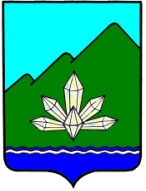 Программа:
«Обеспечение доступным жильем жителей Дальнегорского городского округа» на 2015-2019 годы
ПОДПРОГРАММА 3:
Оплата услуг, связанных с получением платы за социальный наем жилья муниципального жилищного фонда – 499,5 тыс. руб.
Оплата взносов за капитальный ремонт общего имущества многоквартирных домов в фонд капитального ремонта – 7 647,8 тыс. руб.
Оплата энергоснабжения за нежилые помещения в многоквартирных домах – 139,0 тыс. руб.
«Проведение капитального ремонта многоквартирных домов ДГО» на 2015-2019 годы
Запланировано: 8 309,8 тыс. руб.
Исполнено: 8 286,3 тыс. руб.
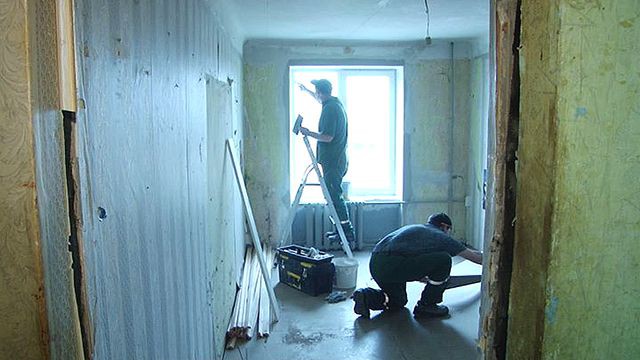 Мероприятия:
Запланировано: 624,6 тыс. руб.,
исполнено: 624,6 тыс. руб.
Ремонт муниципальных помещений – 279,0 тыс. руб.
Ремонт электроснабжения в муниципальном общежитии – 345,6 тыс. руб.
67
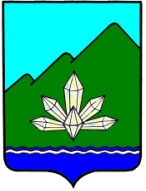 Программа:
«Переселение граждан из аварийного жилищного фонда с учетом  необходимости развития малоэтажного жилищного строительства» на 2013-2016 годы
Цель программы: создание безопасных и благоприятных условий проживания граждан на территории ДГО путем переселения граждан из многоквартирных домов, признанных до 01 января 2010 года в установленном порядке аварийными и подлежащими сносу в связи с физическим износом в процессе эксплуатации.
Мероприятия:
Снос аварийного жилья – 
2 400,8 тыс. руб.
Запланировано: 68 670,6 тыс. руб.,
Местный бюджет – 12 078,4 тыс. руб.
Краевой бюджет – 26 299,2 тыс. руб.
Федеральный бюджет – 30 293,9 тыс. руб.

исполнено: 64 586,6 тыс. руб.
Местный бюджет – 11 481,8 тыс. руб.
Краевой бюджет – 24 677,8 тыс. руб.
Федеральный бюджет – 28 427 тыс. руб.
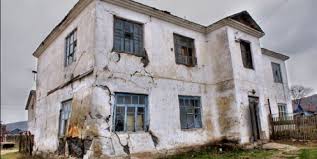 68
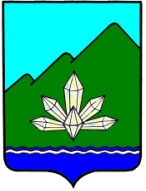 Программа:
«Переселение граждан из аварийного жилищного фонда с учетом  необходимости развития малоэтажного жилищного строительства» на 2013-2016 годы
Приобретение жилых помещений с целью переселения граждан из аварийного жилищного фонда: Местный бюджет – 9 081 тыс. руб.
Краевой бюджет – 24 677,8 тыс. руб.
Федеральный бюджет – 28 427 тыс. руб.
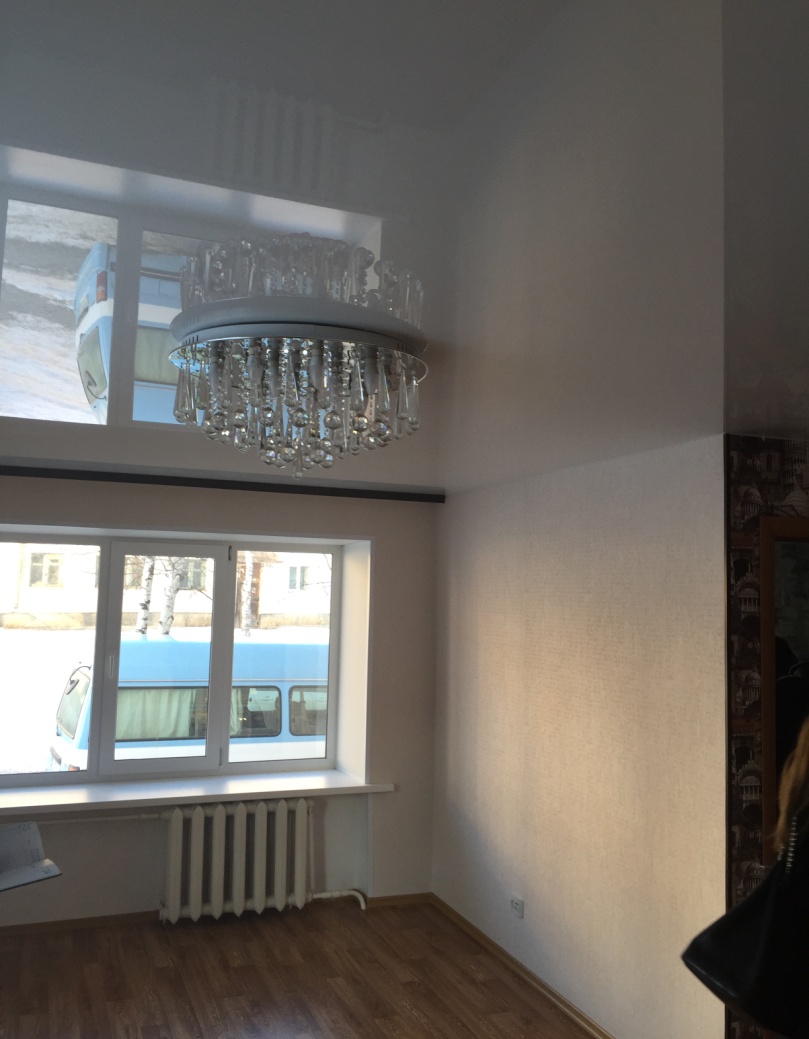 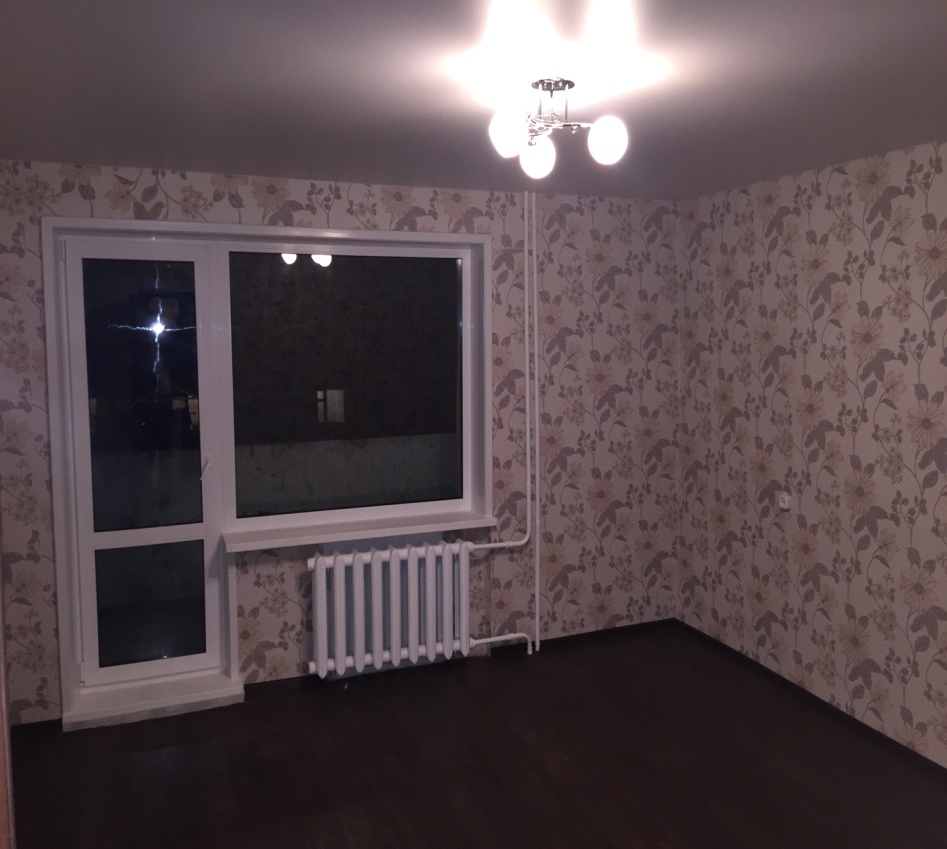 69
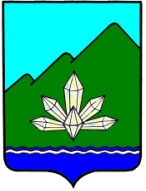 на 01.01.2015 – 39.2 млн. руб.
на 01.01.2015 – 69,4 млн. руб.
на 01.01.2016 – 14,5 млн. руб.
на 01.01.2016 – 17,5 млн. руб.
Снижение на 24,7 млн. руб.
Снижение на 51,9 млн. руб.
Динамика дебиторской и кредиторской задолженности
Дебиторская задолженность
Кредиторская задолженность
70
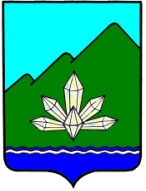 Исполнение бюджета по источникам финансирования дефицита бюджета
ПЛАН: дефицит – 56.6 млн.руб.

ФАКТ: дефицит – 6,6 млн.руб.
Источником финансирования дефицита бюджета является остаток средств на едином счете бюджета на 01.01.2015
По состоянию на 01.01.2016 года остаток средств на едином счете бюджета составил 53,9 млн.руб., в том числе 
средства имеющие целевое назначение 12,9 млн.руб.
 собственные средства бюджета 41,0 млн. руб.
71